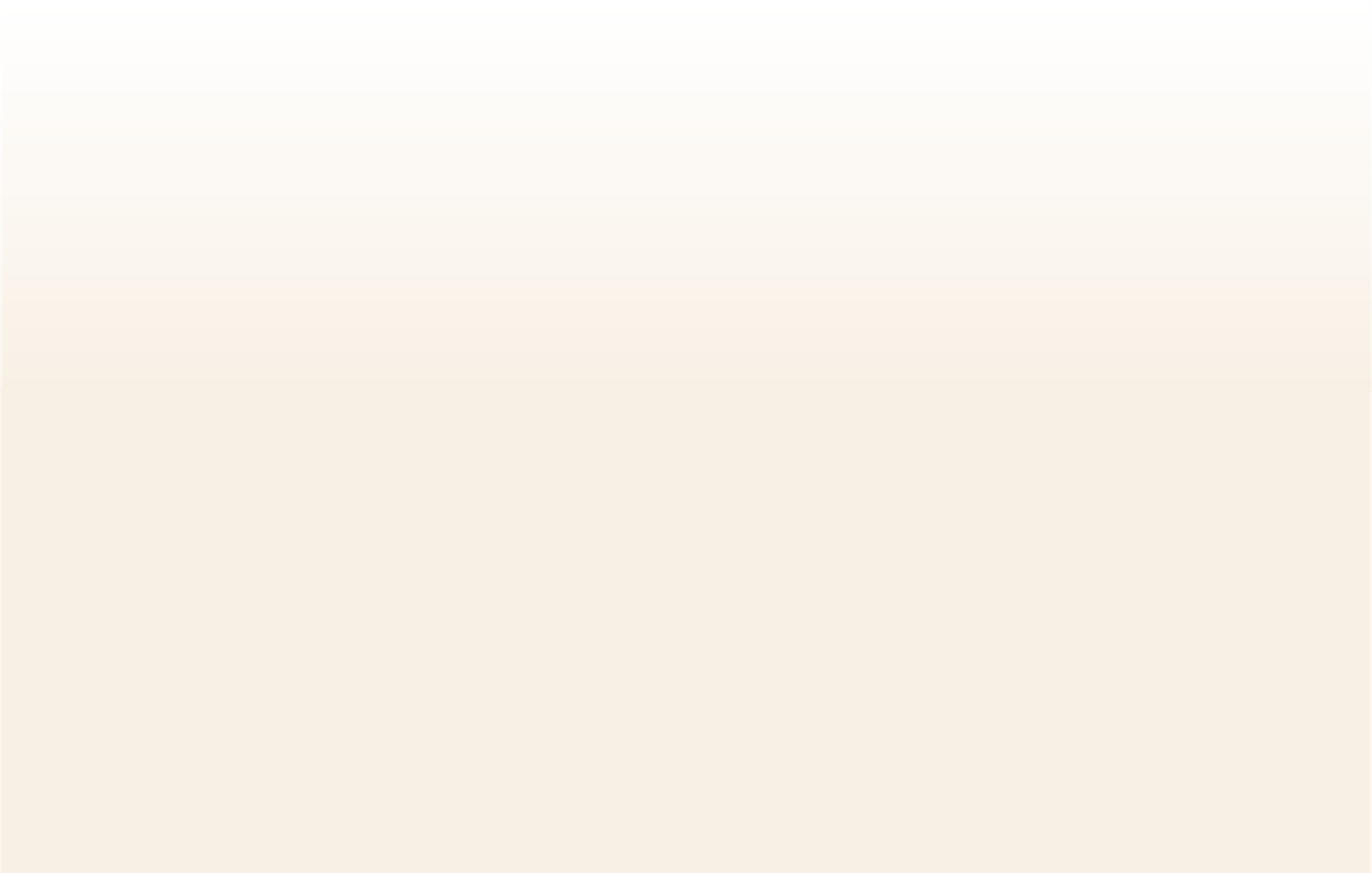 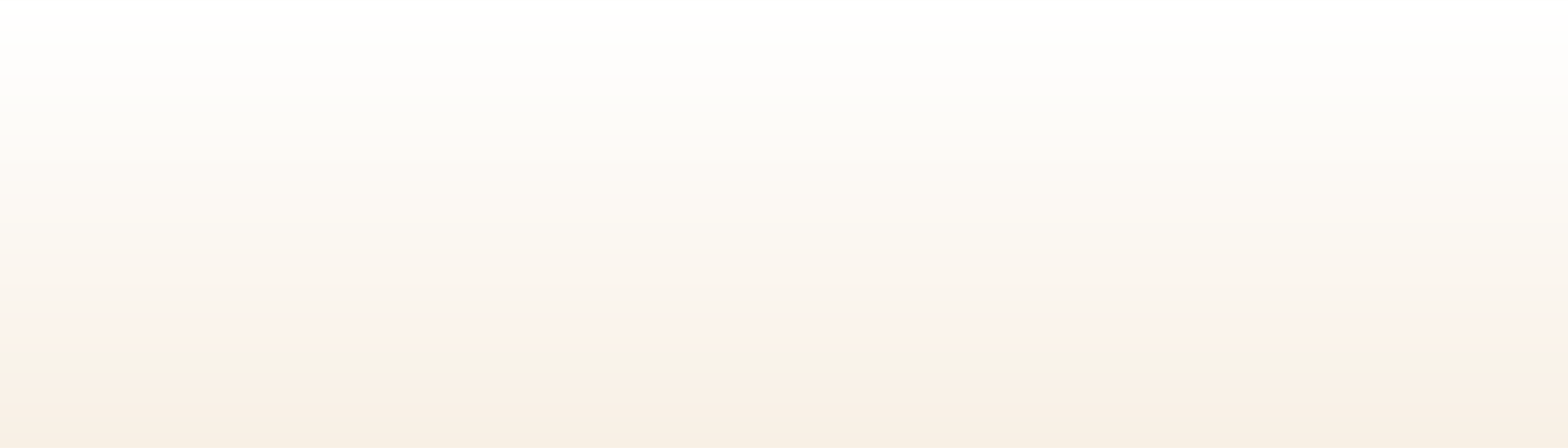 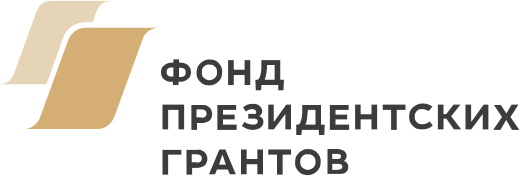 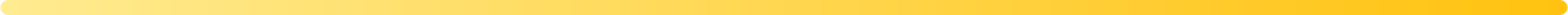 Президентские гранты:три года в новом формате
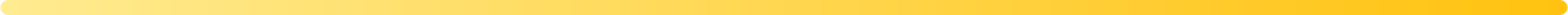 С
Конкурсы на предоставление грантов
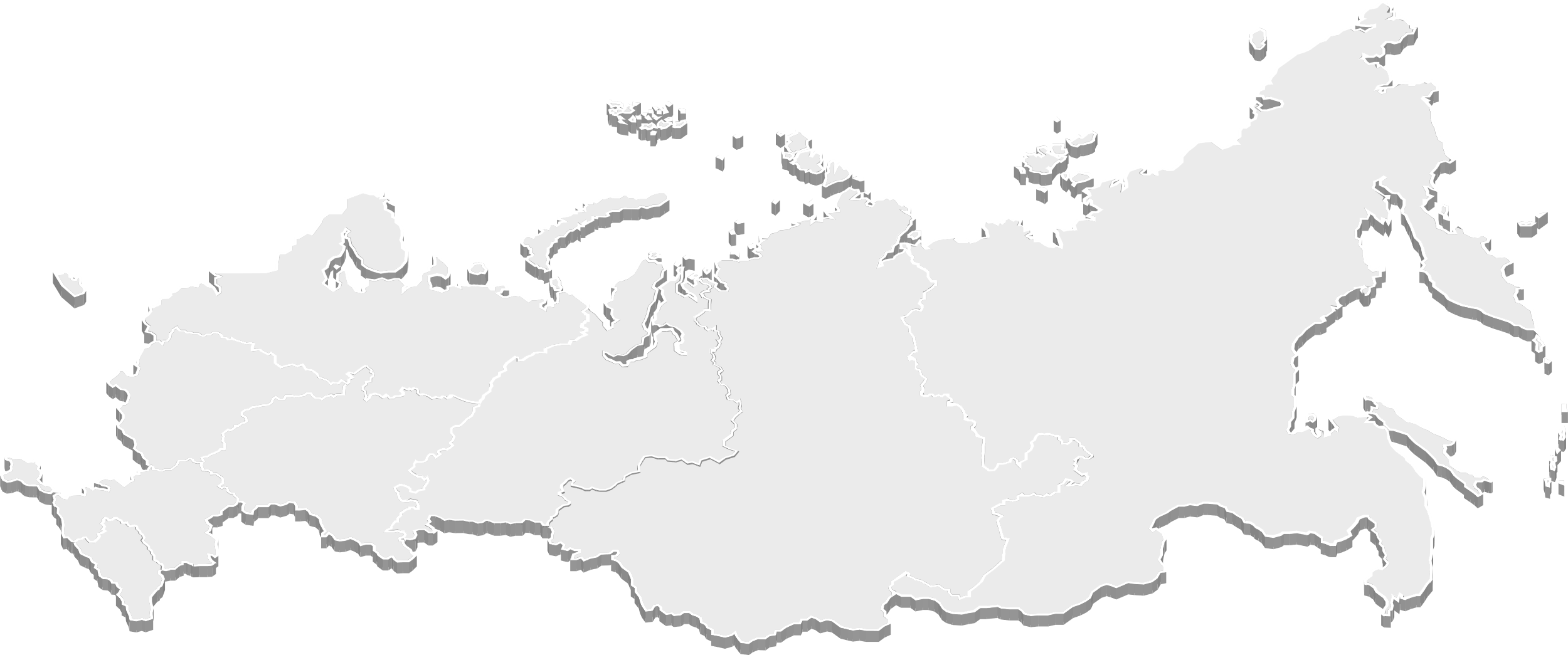 9
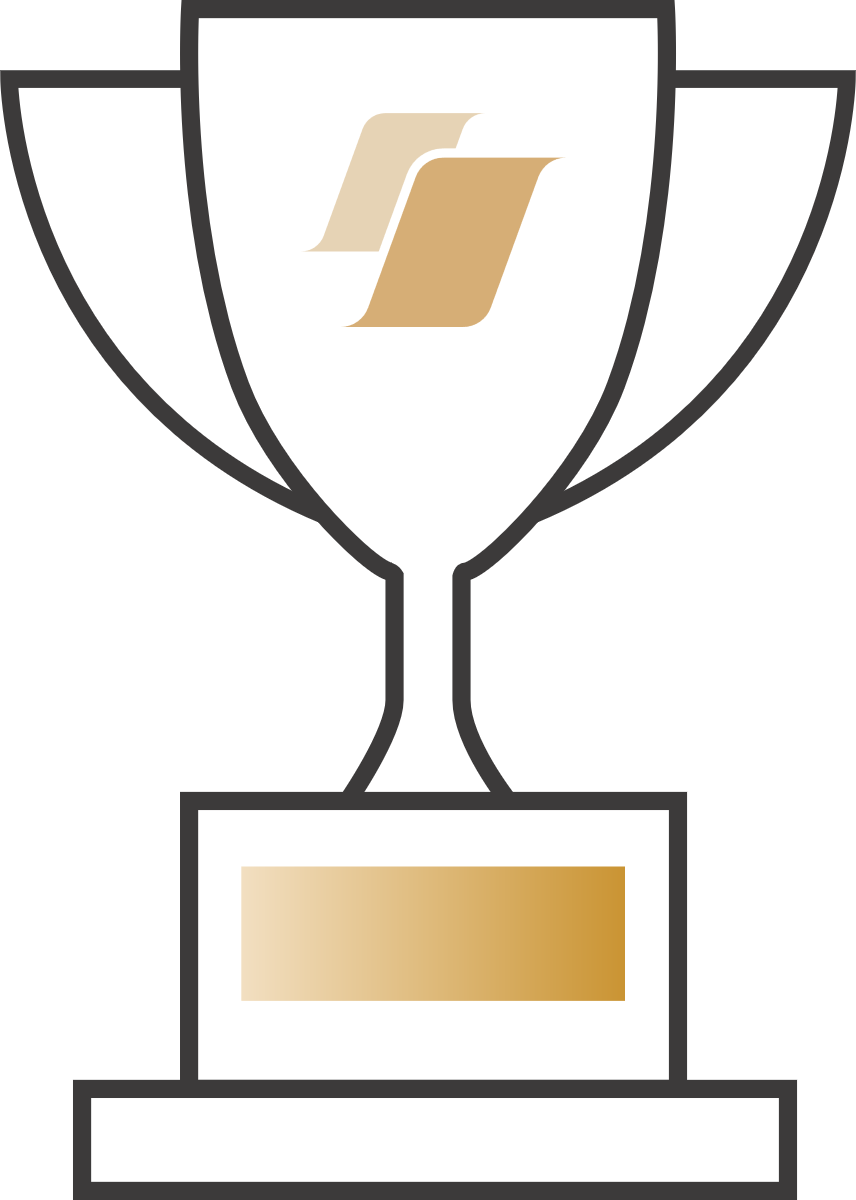 конкурсовс апреля 2017 года
23 млрд ₽ 
сумма привлекаемого софинансирования
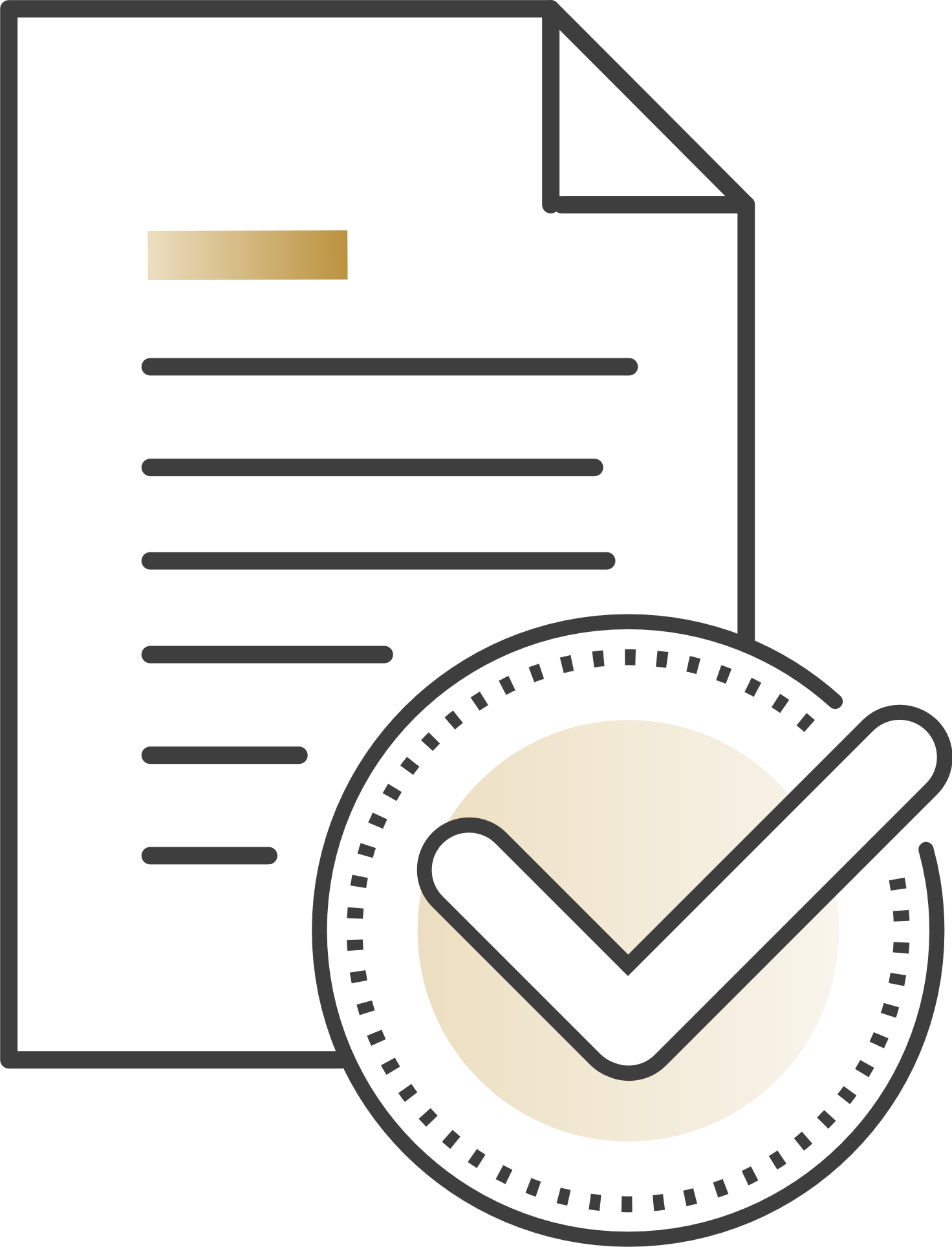 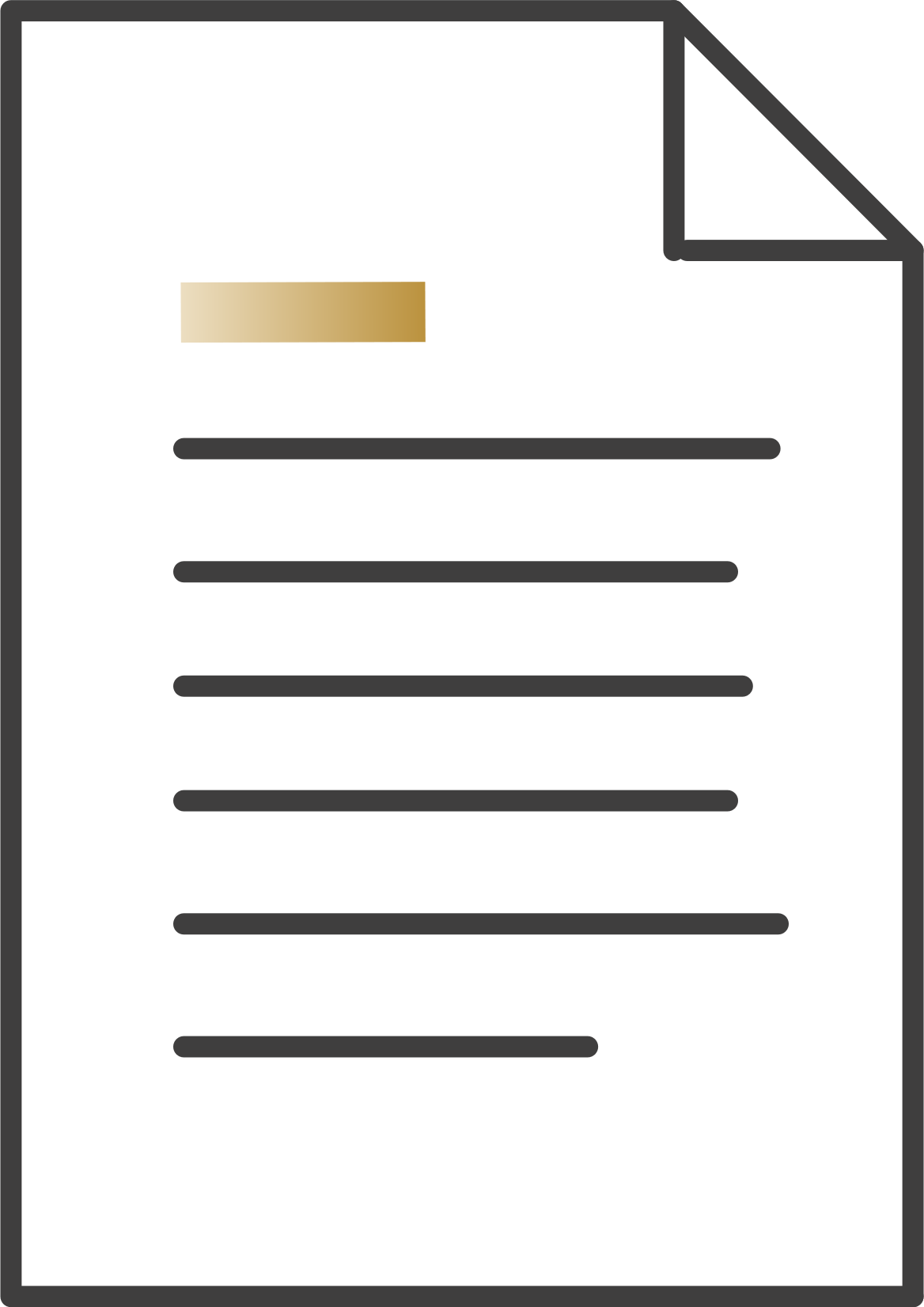 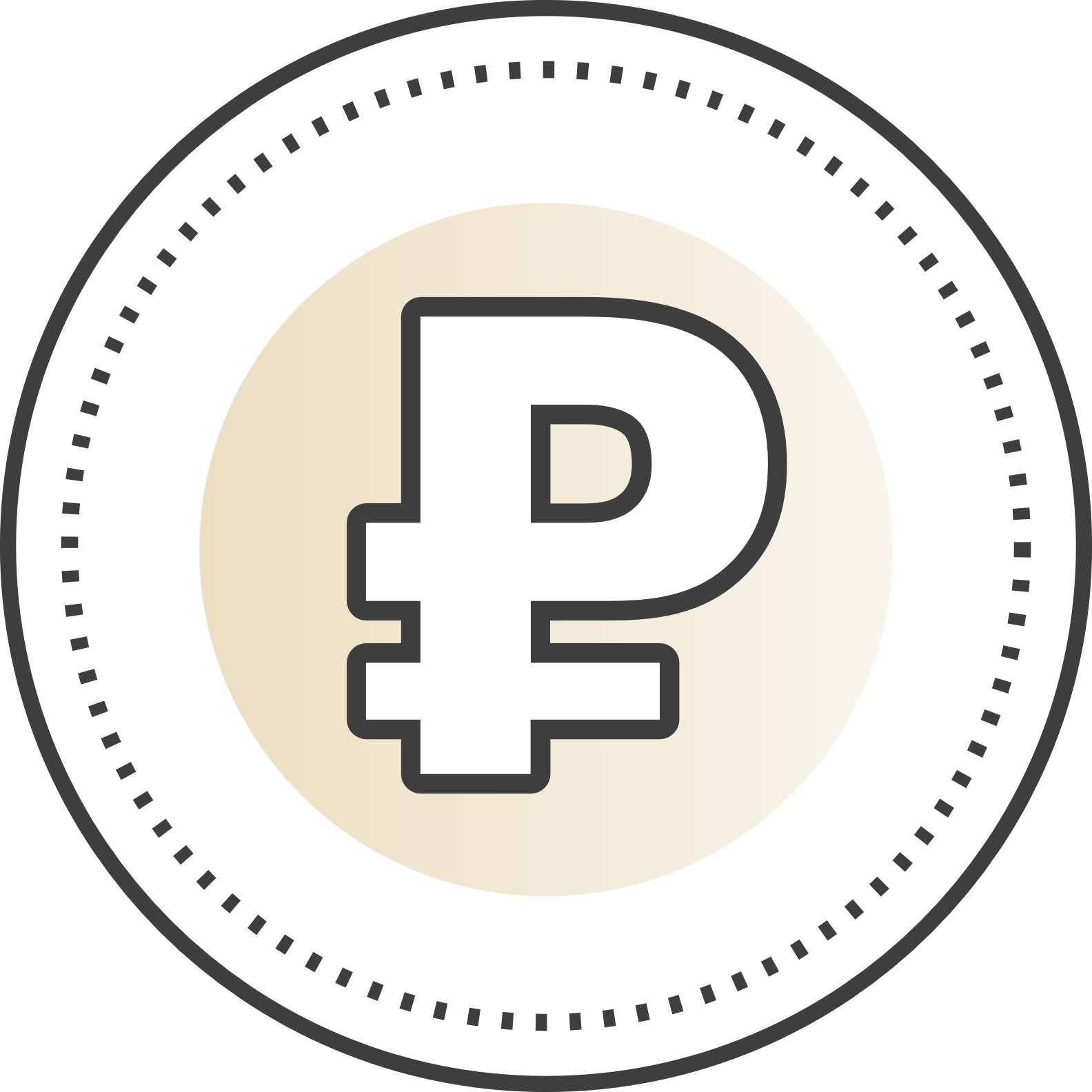 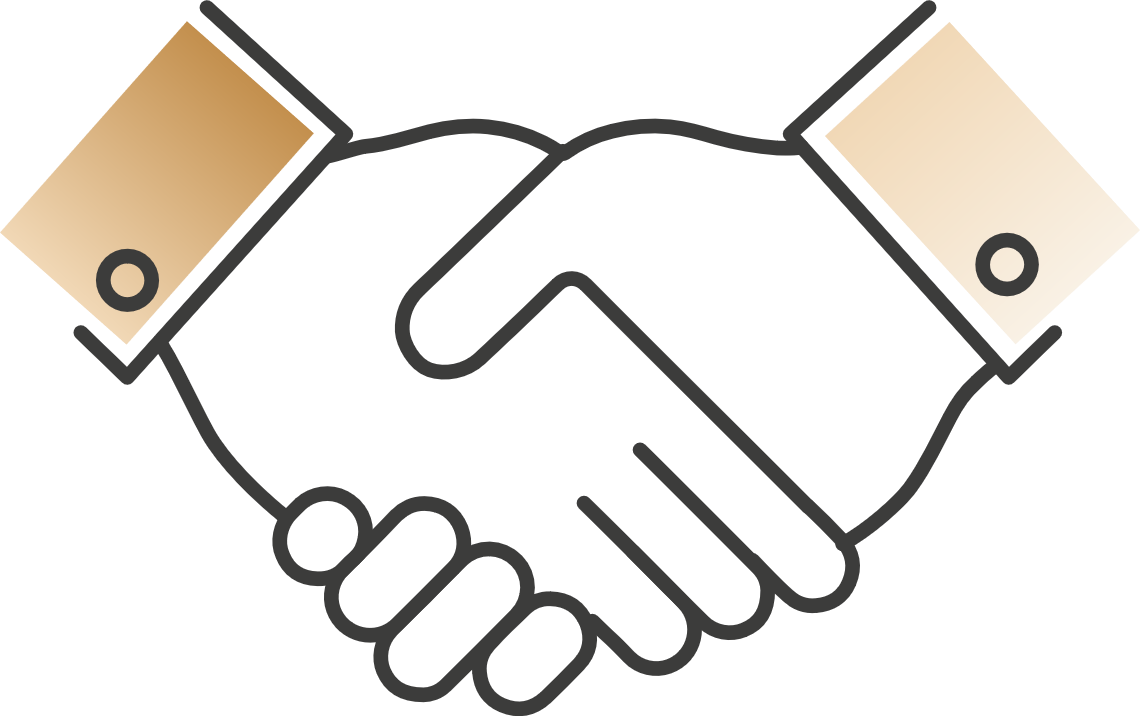 77 506 
проектов подано
33 млрд ₽ 
общая сумма поддержки
15 877проектов получили поддержку
Обучающие мероприятия
Проведенов 2017-2020 годах
Сервис самопроверки заявки
Онлайн-курспо социальному проектированию
373обучающих мероприятия
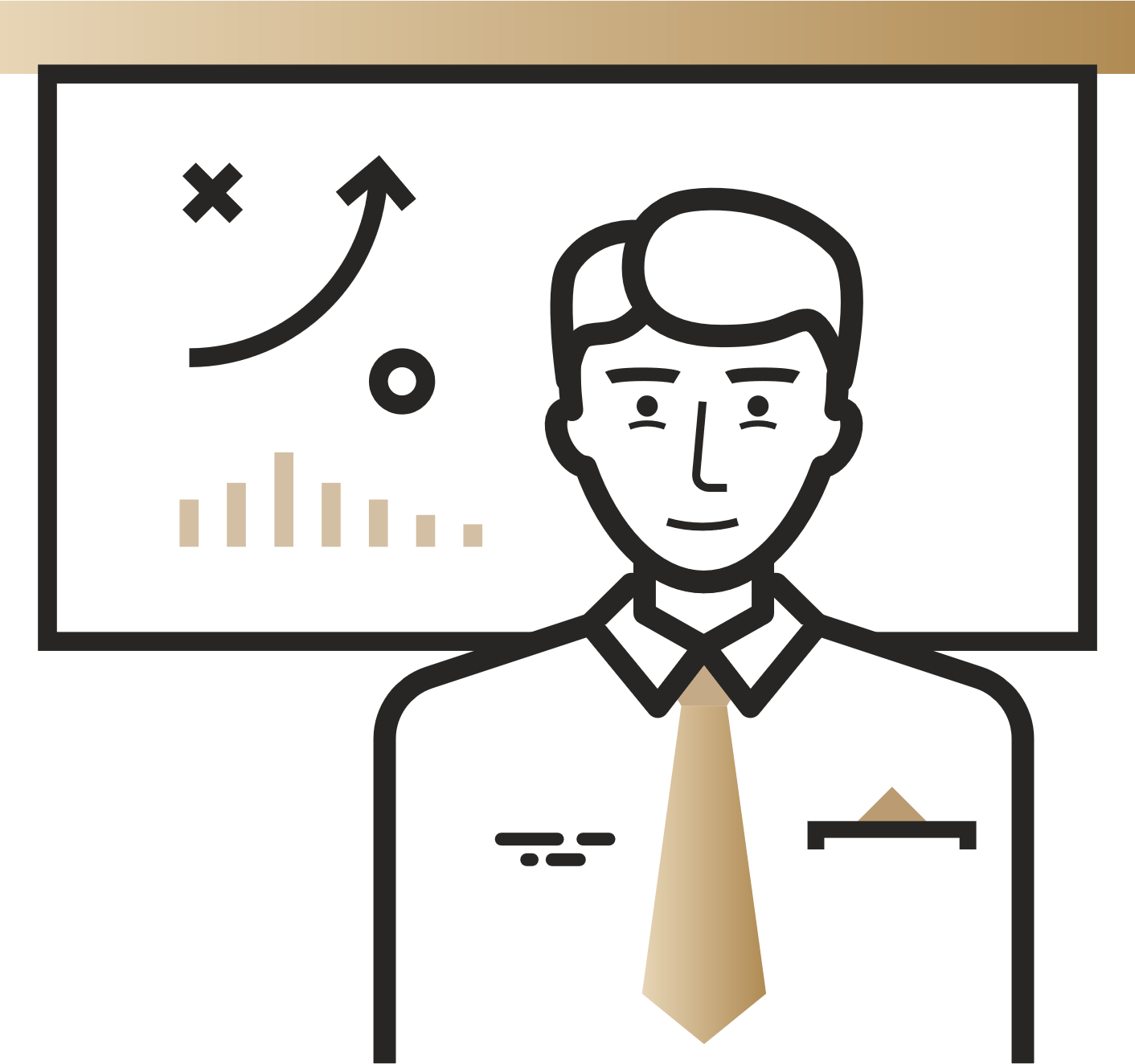 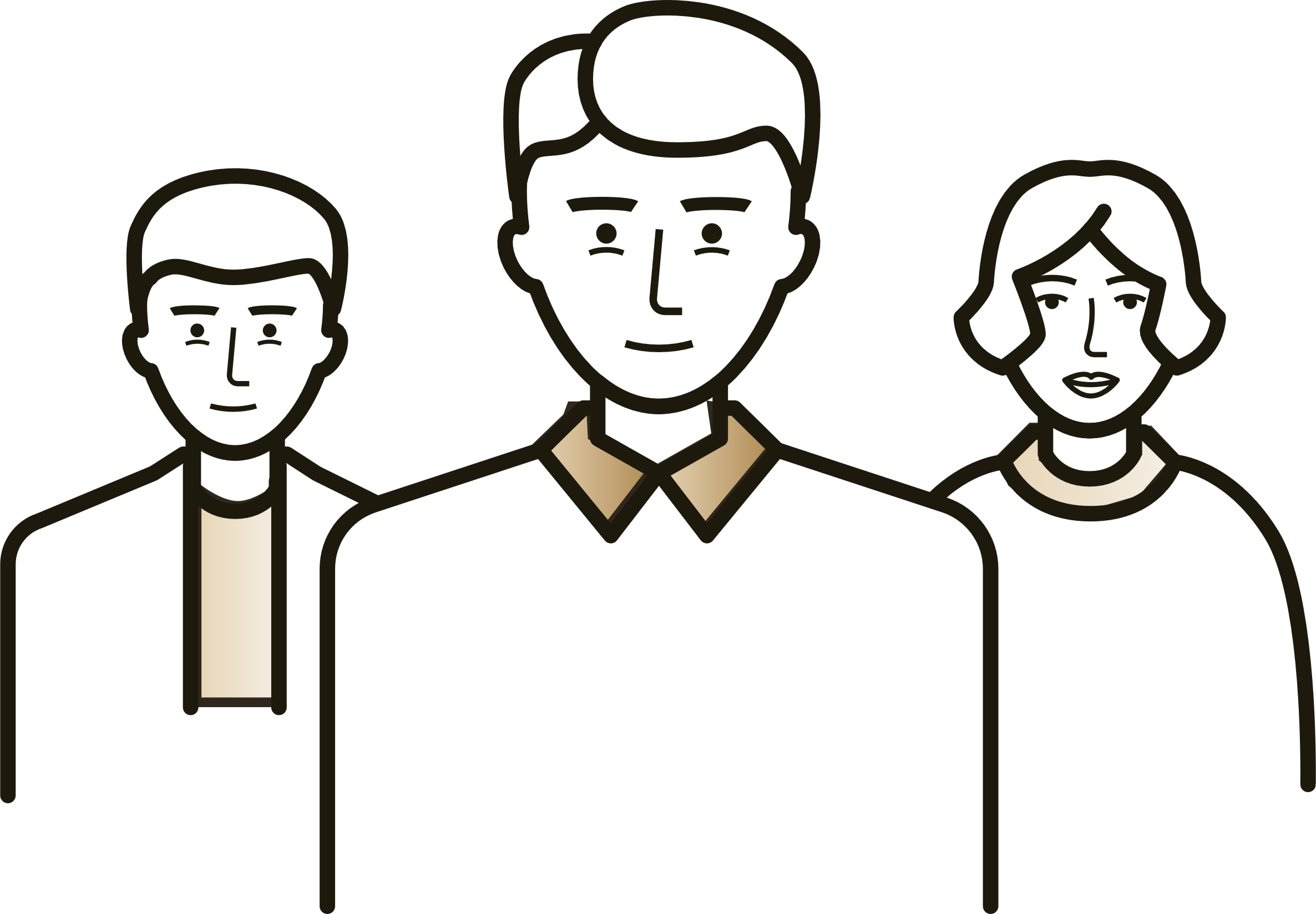 21 485регистраций
740 человек воспользовались сервисом



520 проверил хотя бы одну заявку полностью
64 990 участников
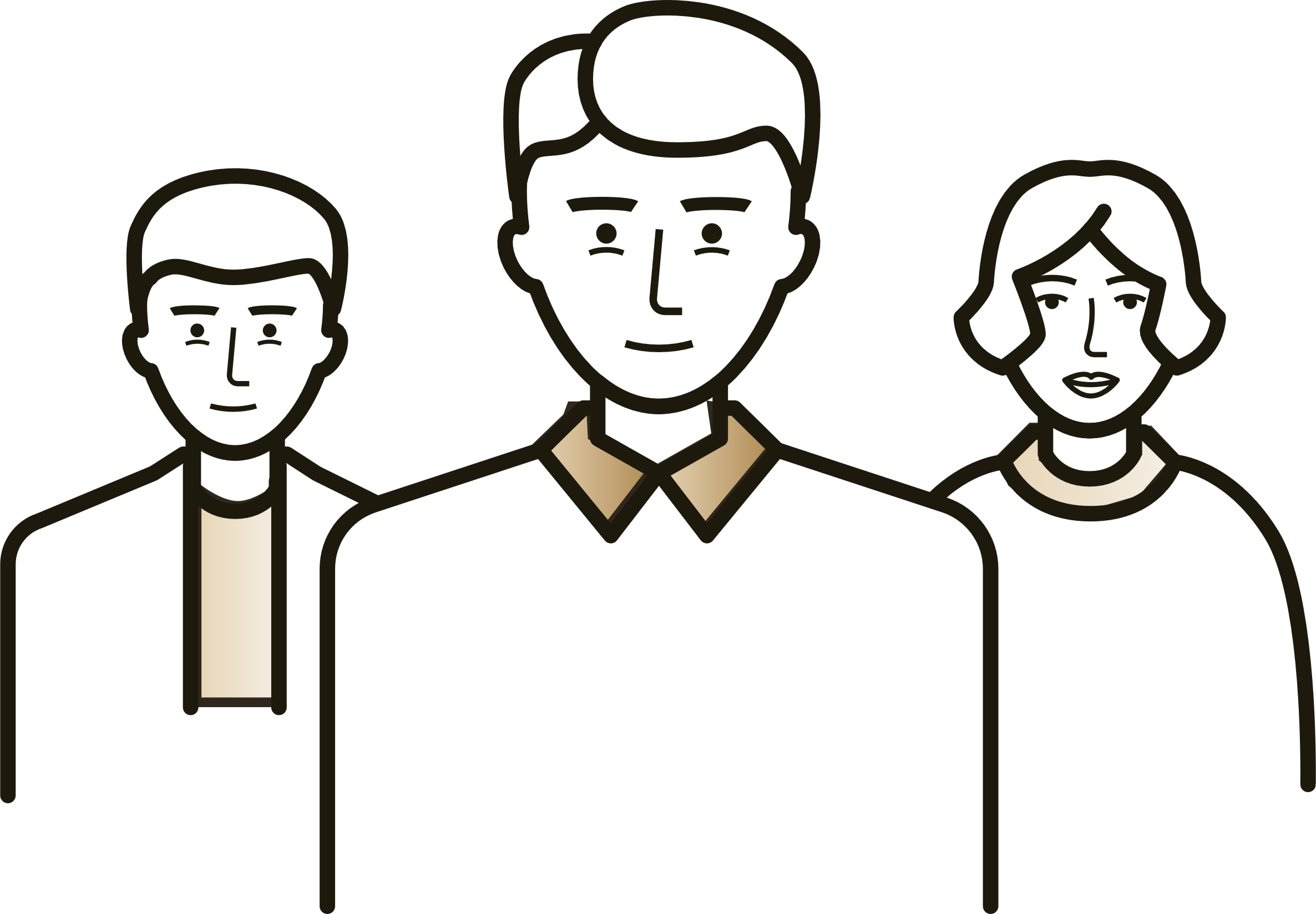 4 011 человек прошли все 10 уроков онлайн-курса
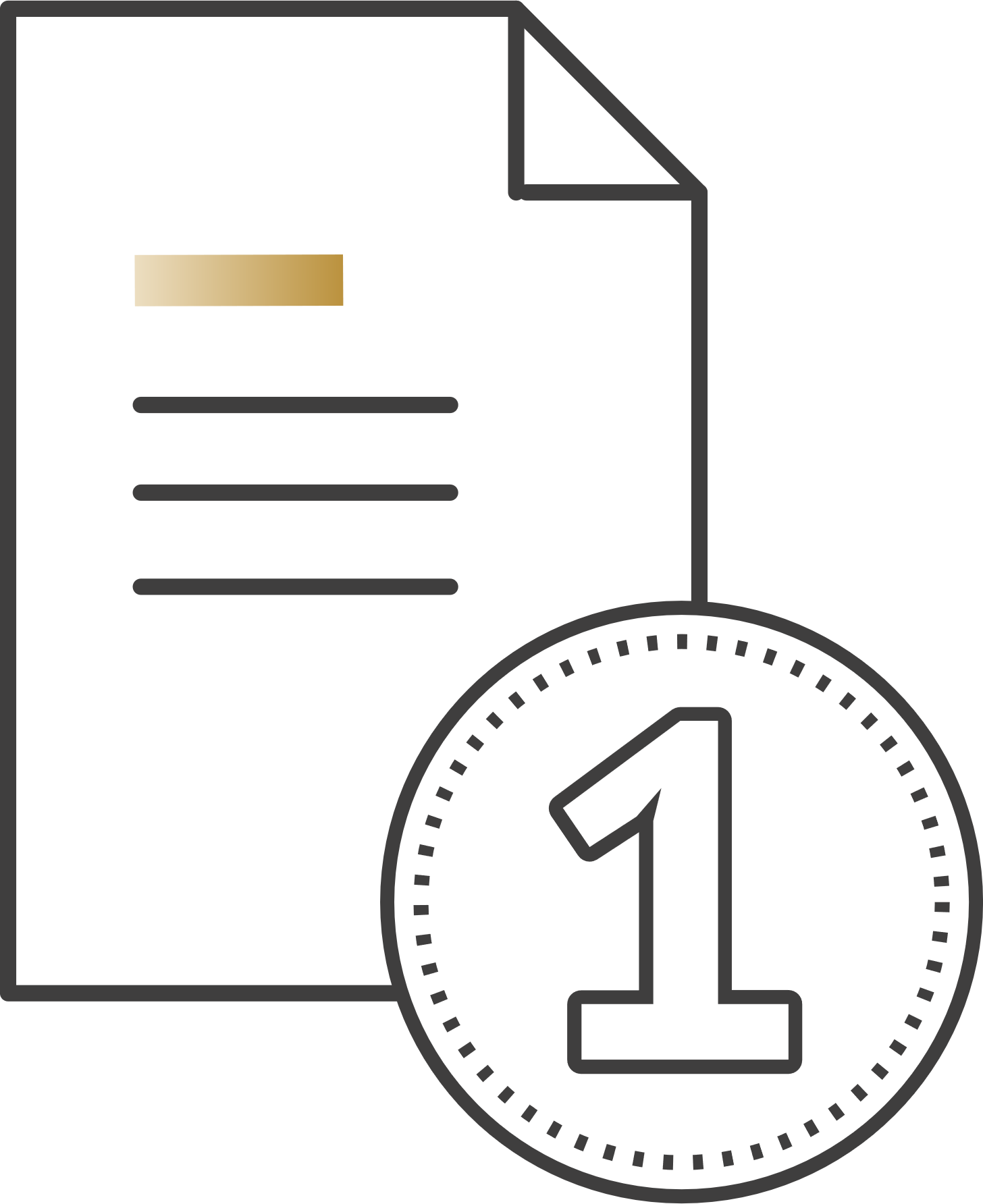 85 регионов охвачено
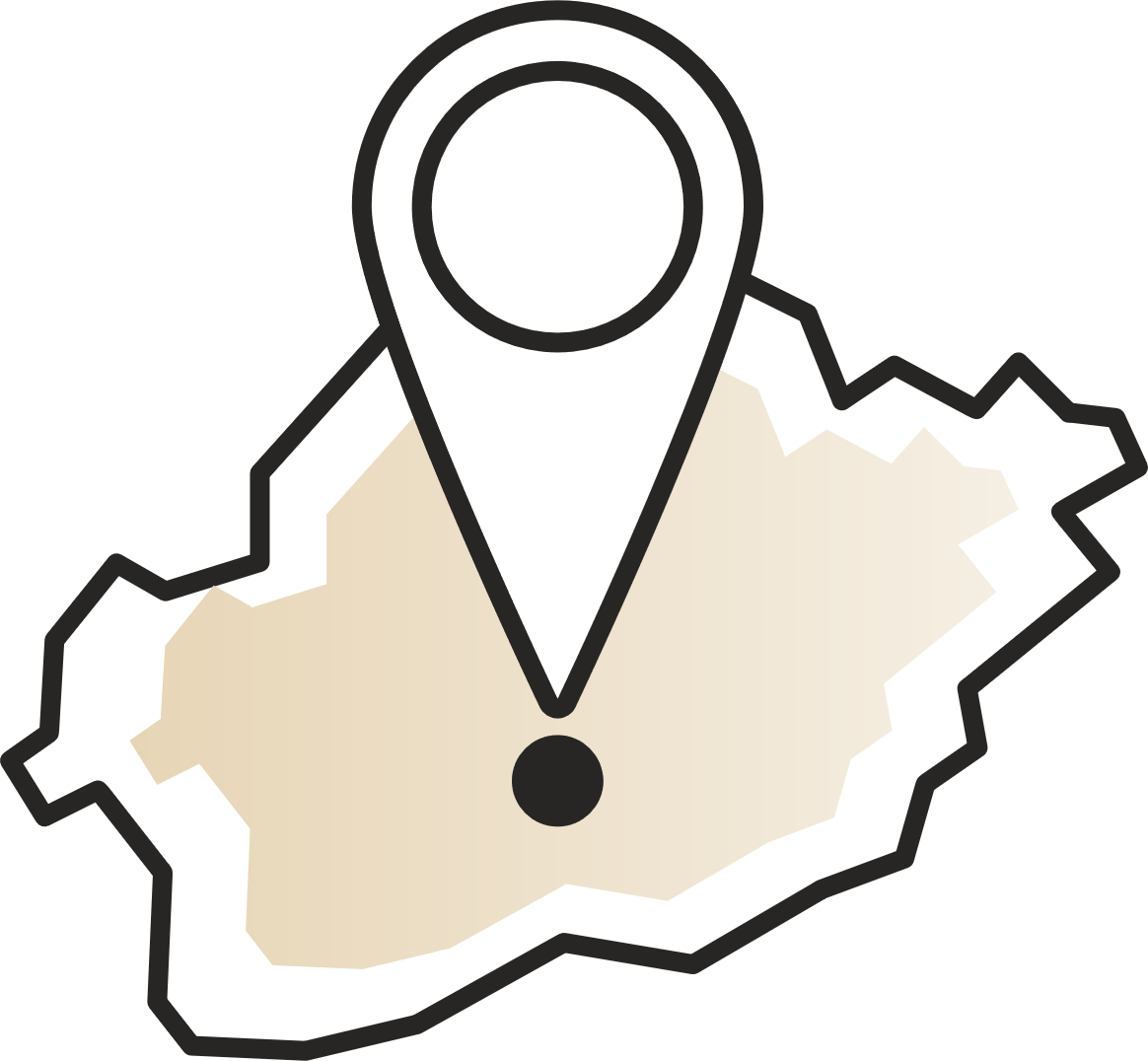 3
Мероприятия для победителей и участников конкурсов
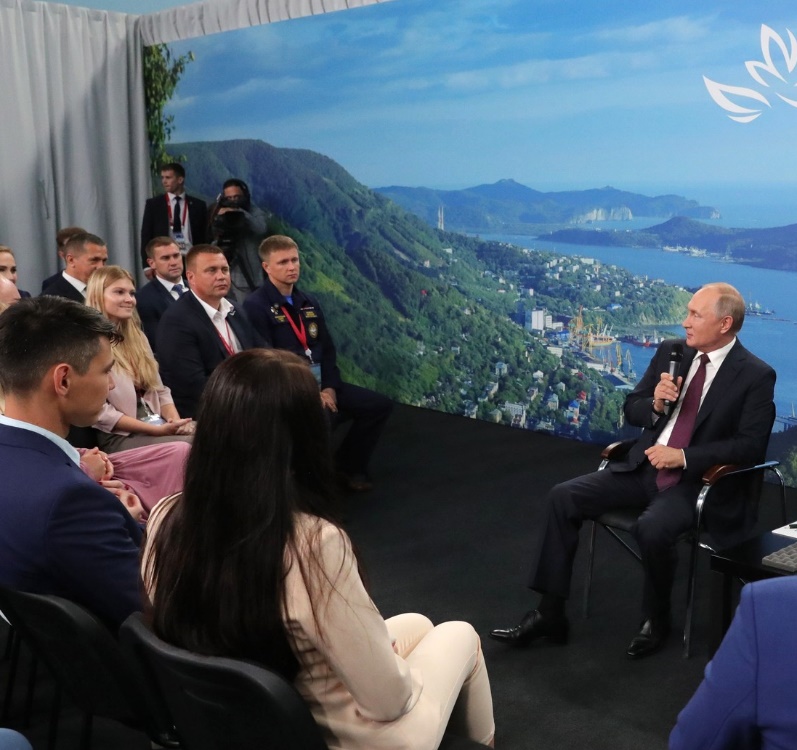 Форум и 6 собственных конференций
1 724 участника
Организация участия лидеров проектов в работе значимых международных и общероссийских форумов (ПМЭФ, ВЭФ, РИФ, РСВ, Парижский форум мира и др.)
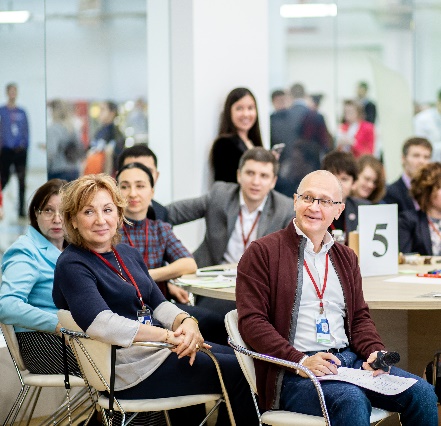 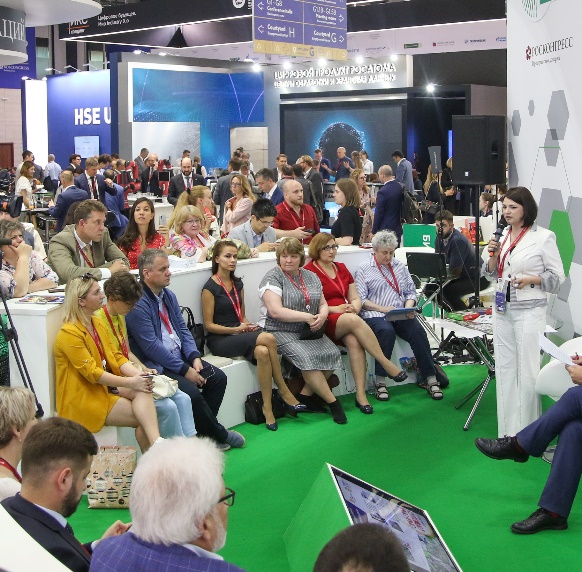 1 373 участника
Участие победителей во встречах с Президентом Российской Федерации В.В.Путиным
27 встреч, 78 участников
4
Информационная поддержка
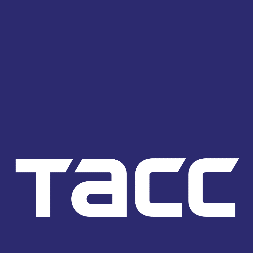 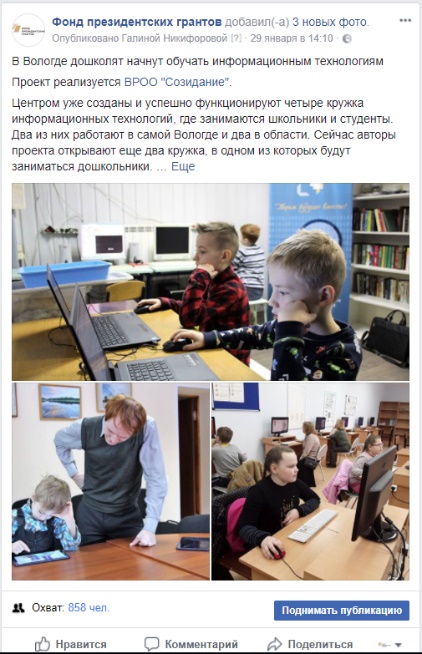 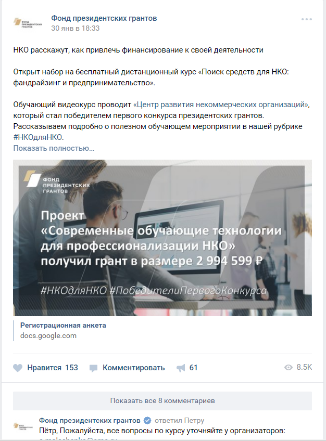 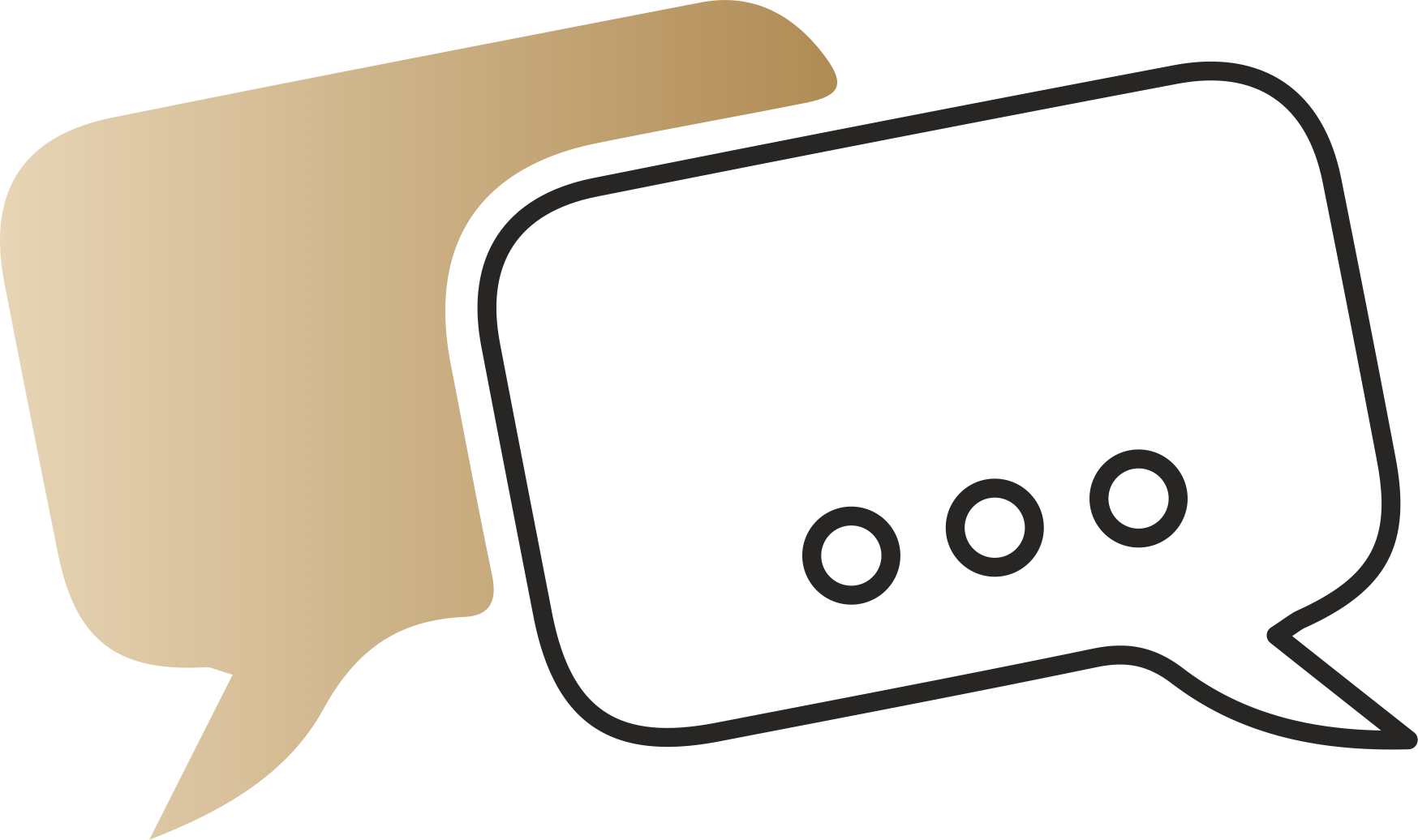 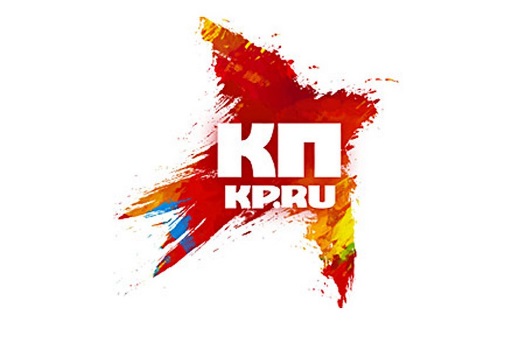 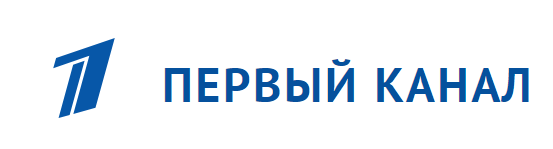 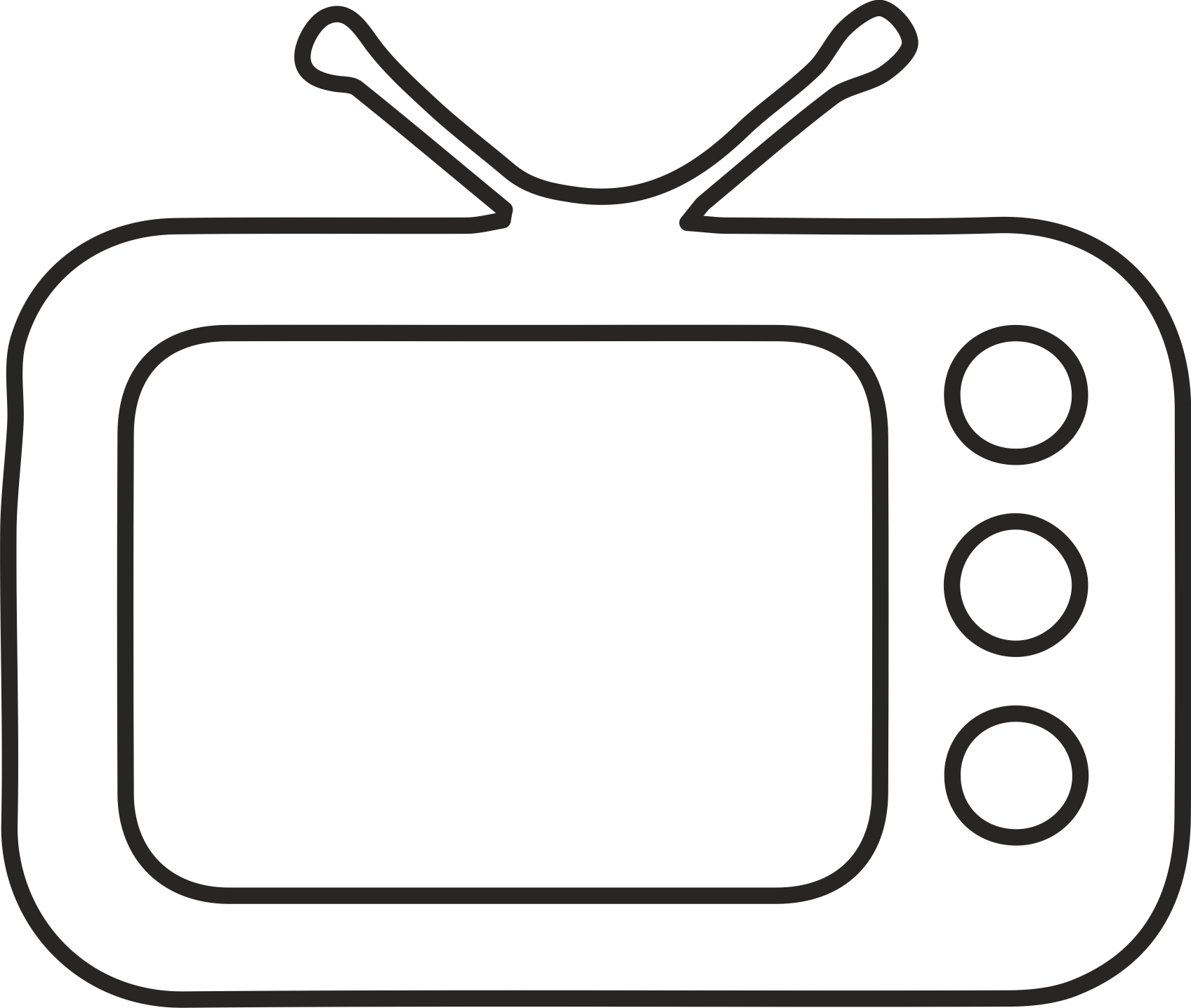 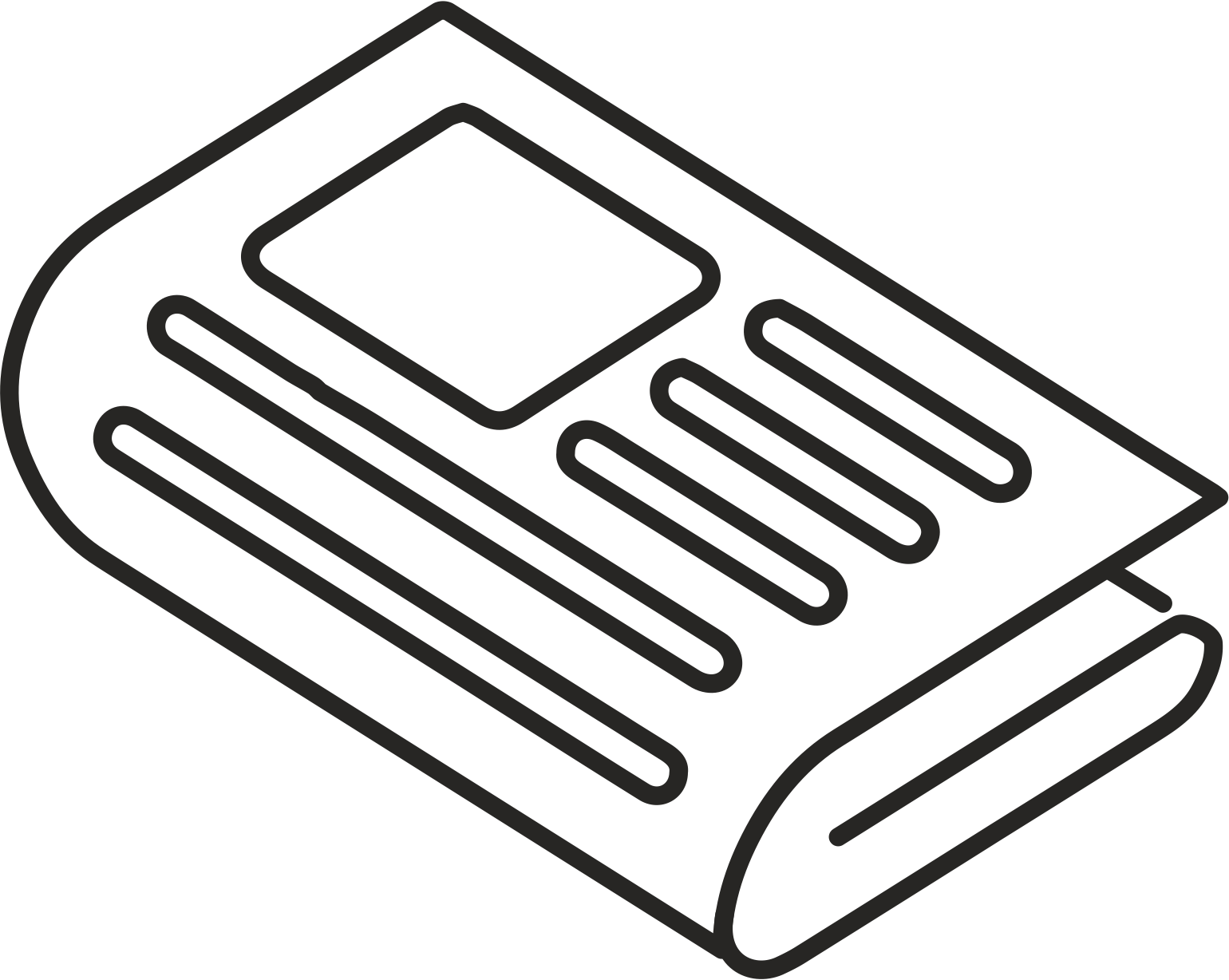 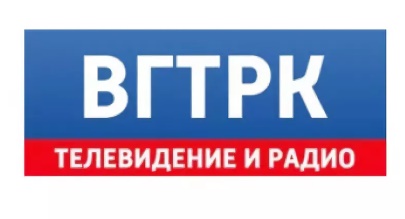 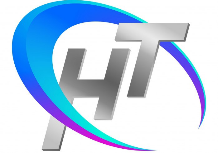 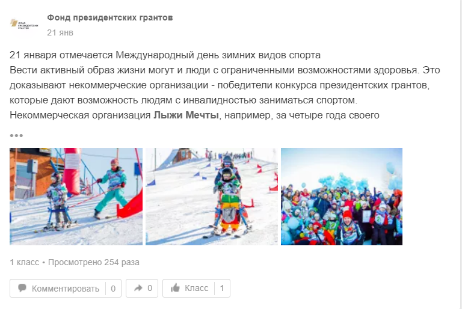 2 038
2 430
267 725
98 000
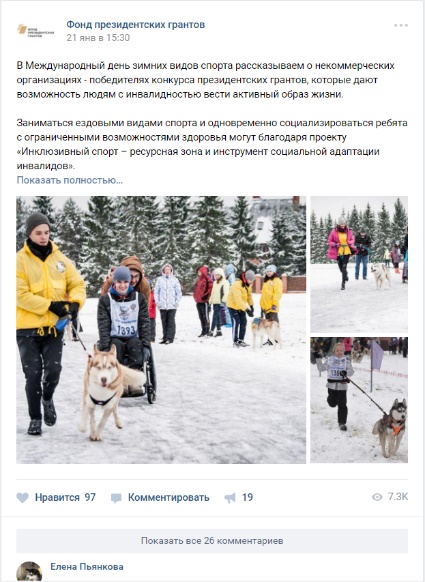 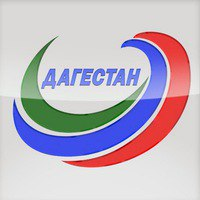 постов о проектахв социальных сетях
подписчиков в социальных сетях
сюжетов на телевидении
публикаций
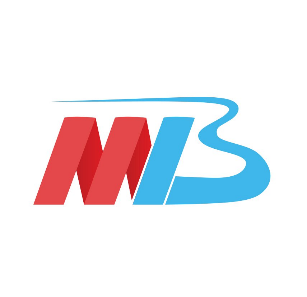 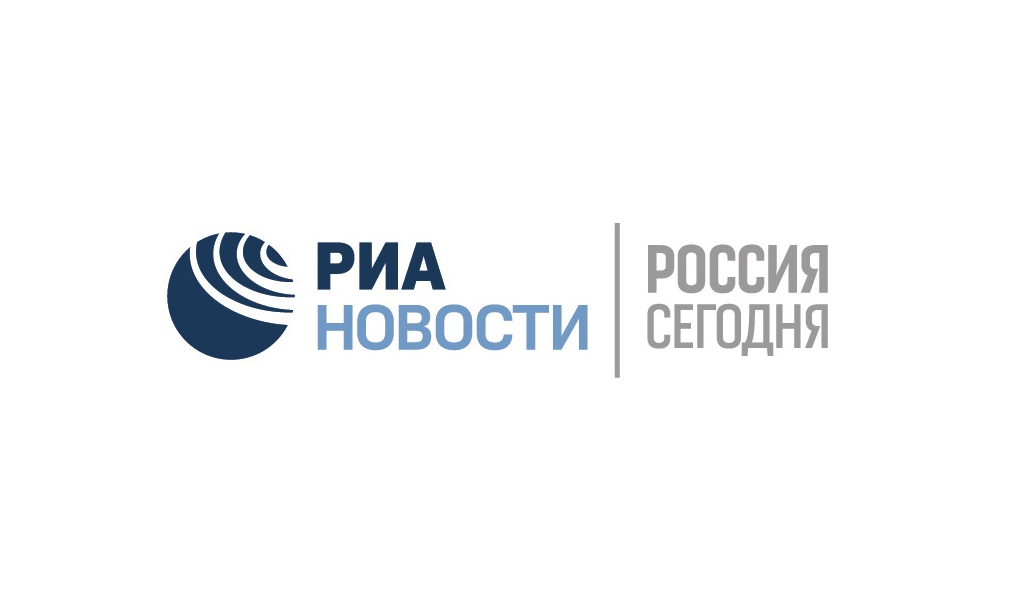 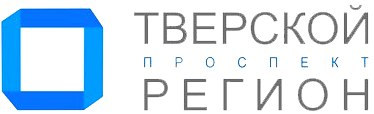 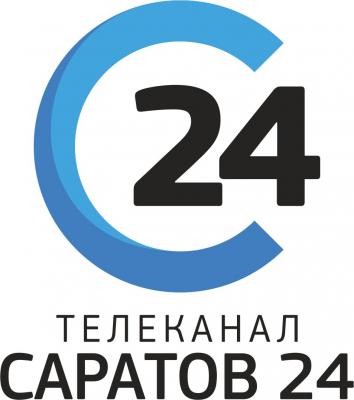 Ежедневные публикации о победителях на страницах фонда в социальных сетях
5
Оценка результатов реализации проектов
2017 (2 конкурса)
2018 (2 конкурса)
Проектов поддержано
3 213
3 573
2017 (2 конкурса)
2018 (2 конкурса)
Общая сумма грантов, млн ₽
6 654
7 836
Софинансирование,млн ₽
4 236
5 884
2 539 (79,9%) успешно
2 804 (79,5%) успешно
Проектов, прошедших оценку
557 (17,5%) удовлетворительно
630 (17,9%) удовлетворительно
15 556
20 757
Оценок получено
82 (2,6%) неудовлетвори-тельно
92 (2,6%) неудовлетвори-тельно
Добровольцев привлечено
235 535
349 715
6
Сроки проведения конкурсов
Начало приема заявок
Завершение приема заявок
Объявление результатов конкурса
Предельная дата завершения проектов
Начало реализации проектов
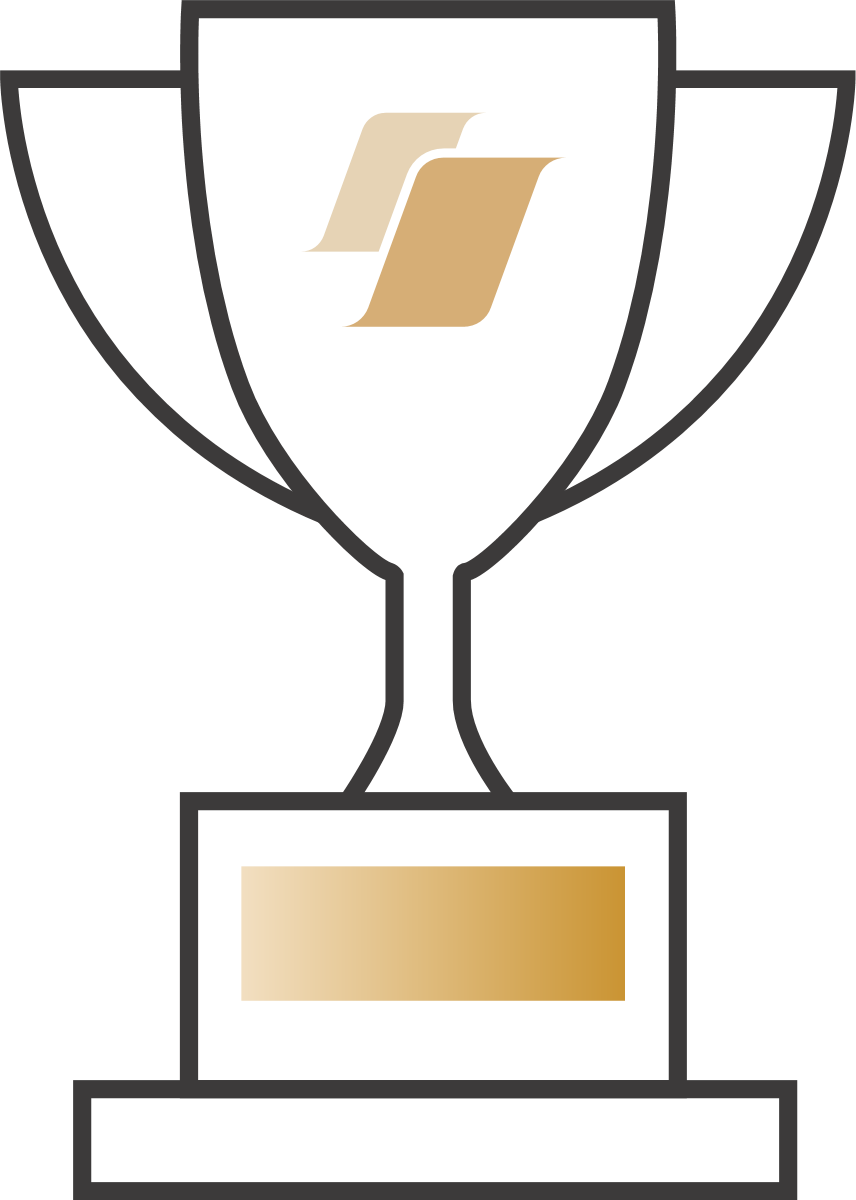 31 июля 2022для стандартных
15 января 2021
1 сентября 2020
15 октября 2020
1 февраля 2021
Первый конкурс 2021
31 января 2024
для долгосрочных
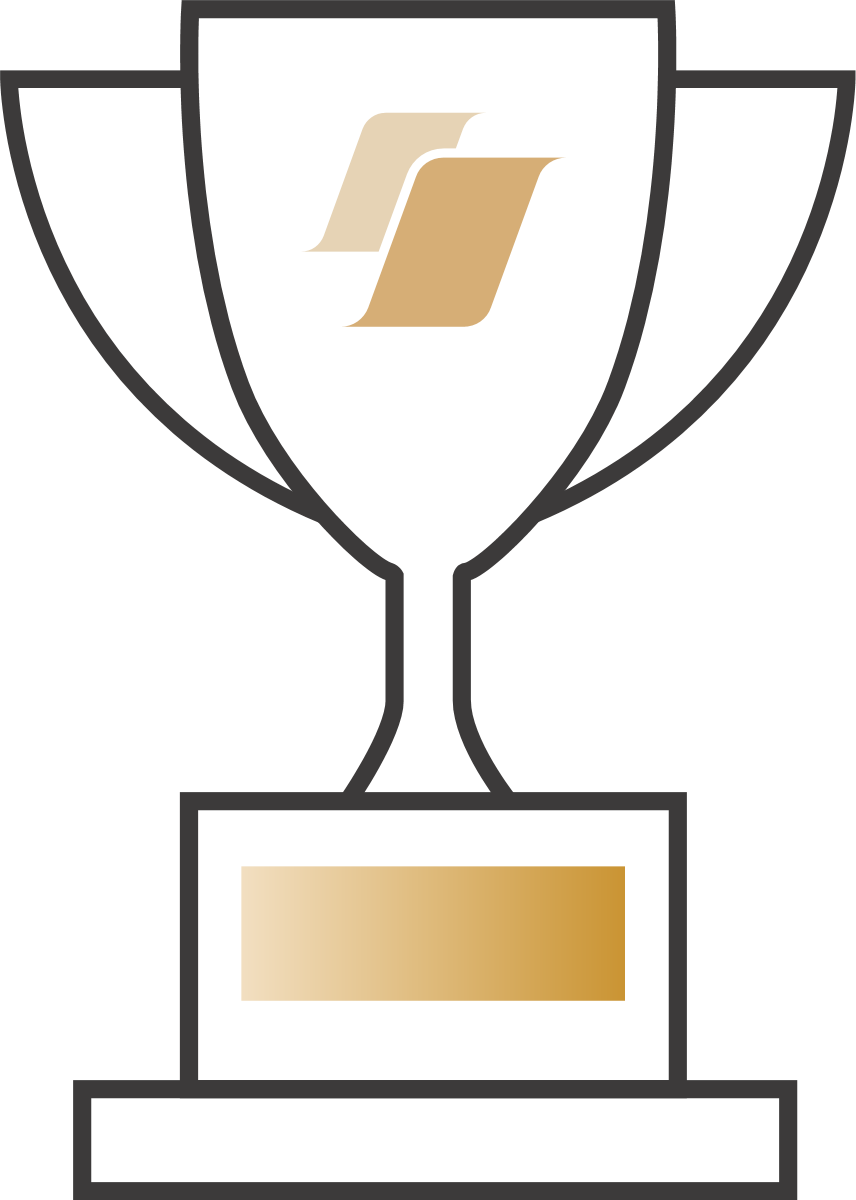 31 декабря 2022для стандартных
15 июня 2021
1 февраля 2021
15 марта2021
1 июля 2021
Второй конкурс 2021
30 июня 2024для долгосрочных
7
Участники конкурса
созданные в организационно-правовой форме:
общественной организации (за исключением политической партии)
общественного движения
фонда
частного (общественного) учреждения
автономной некоммерческой организации
ассоциации (союза)
религиозной организации
казачьего общества
общины коренных малочисленных народов
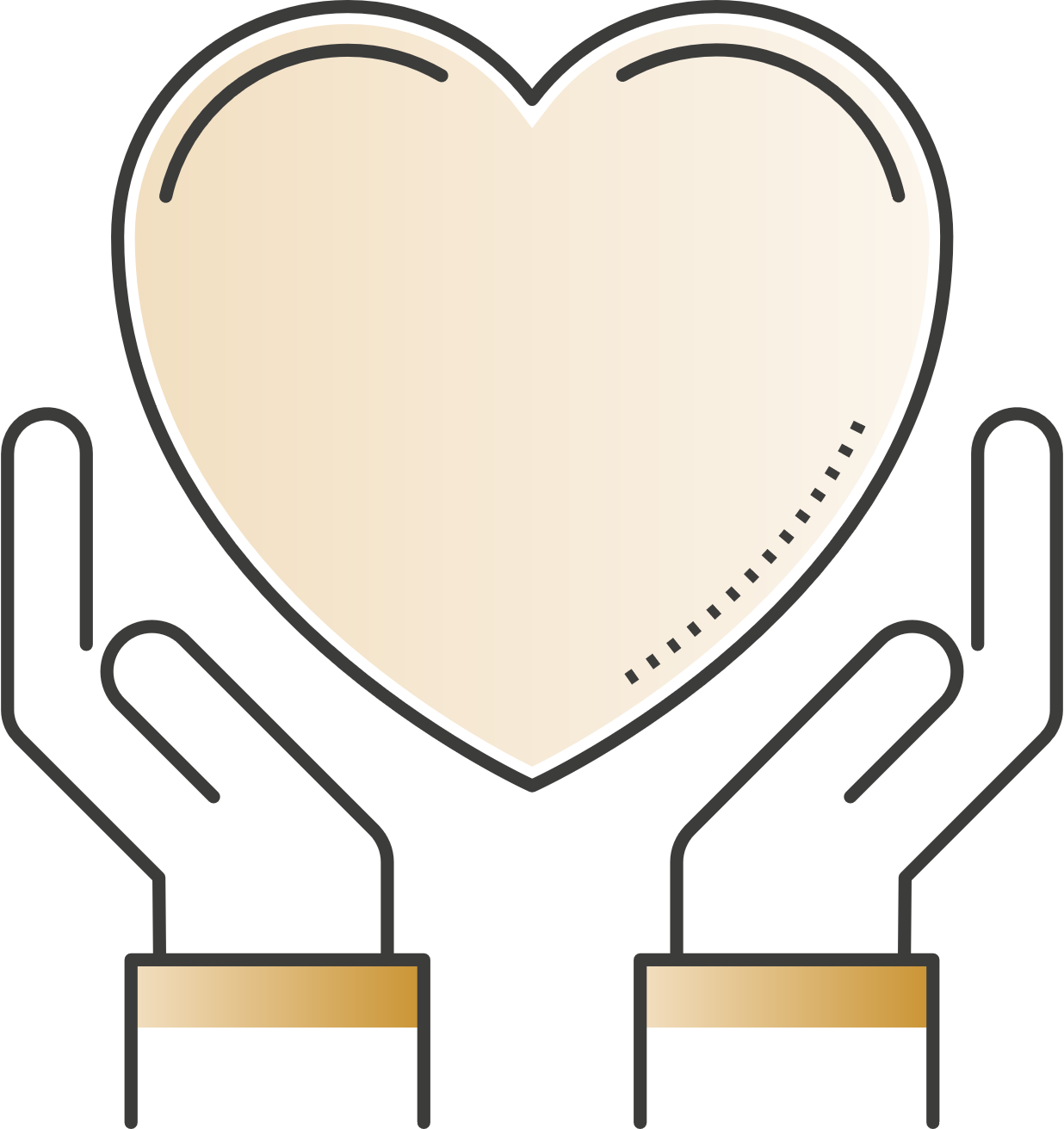 Некоммерческие организации
не имеющие учредителя, являющегося государственным органом или органом местного самоуправления
8
Критерии оценки проектов
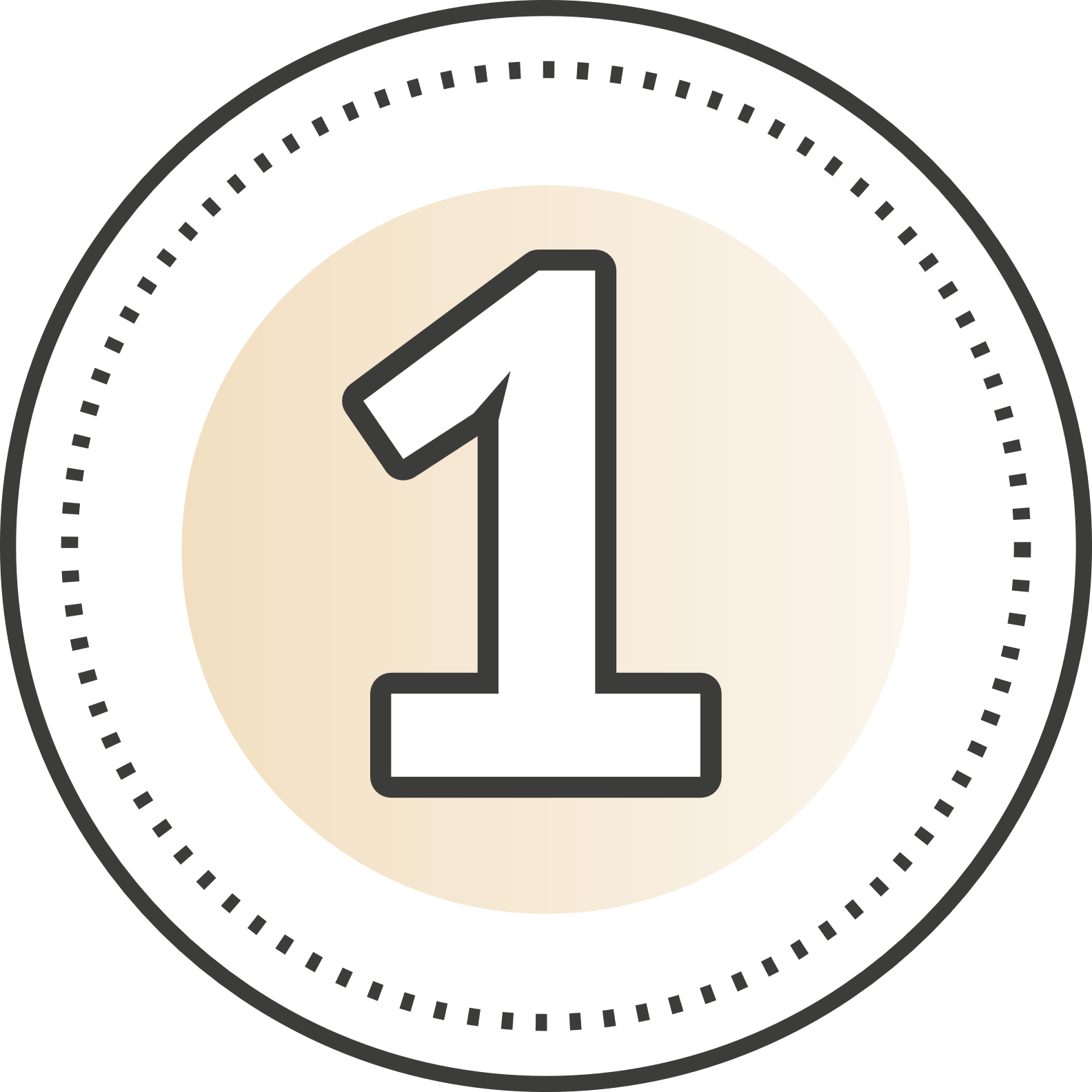 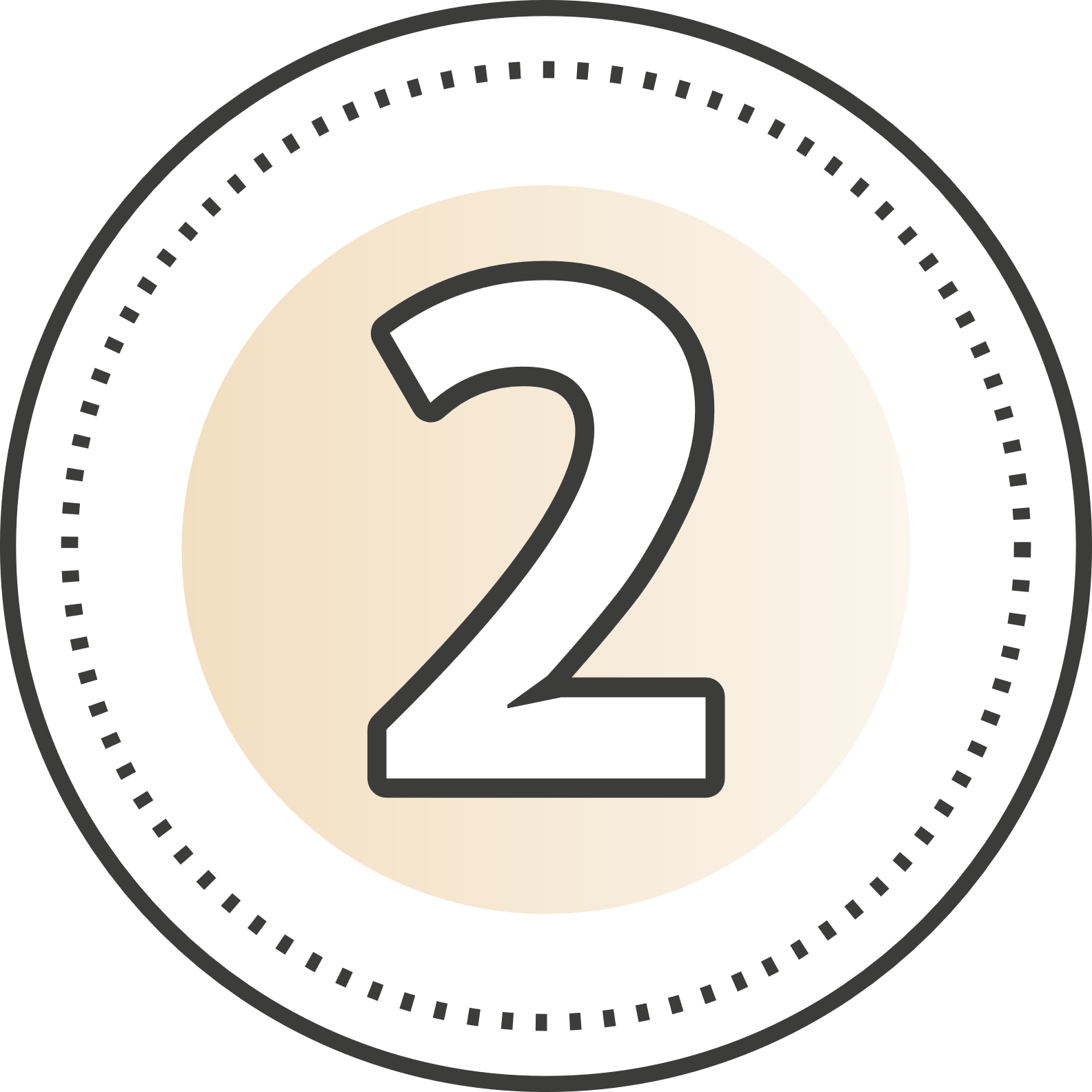 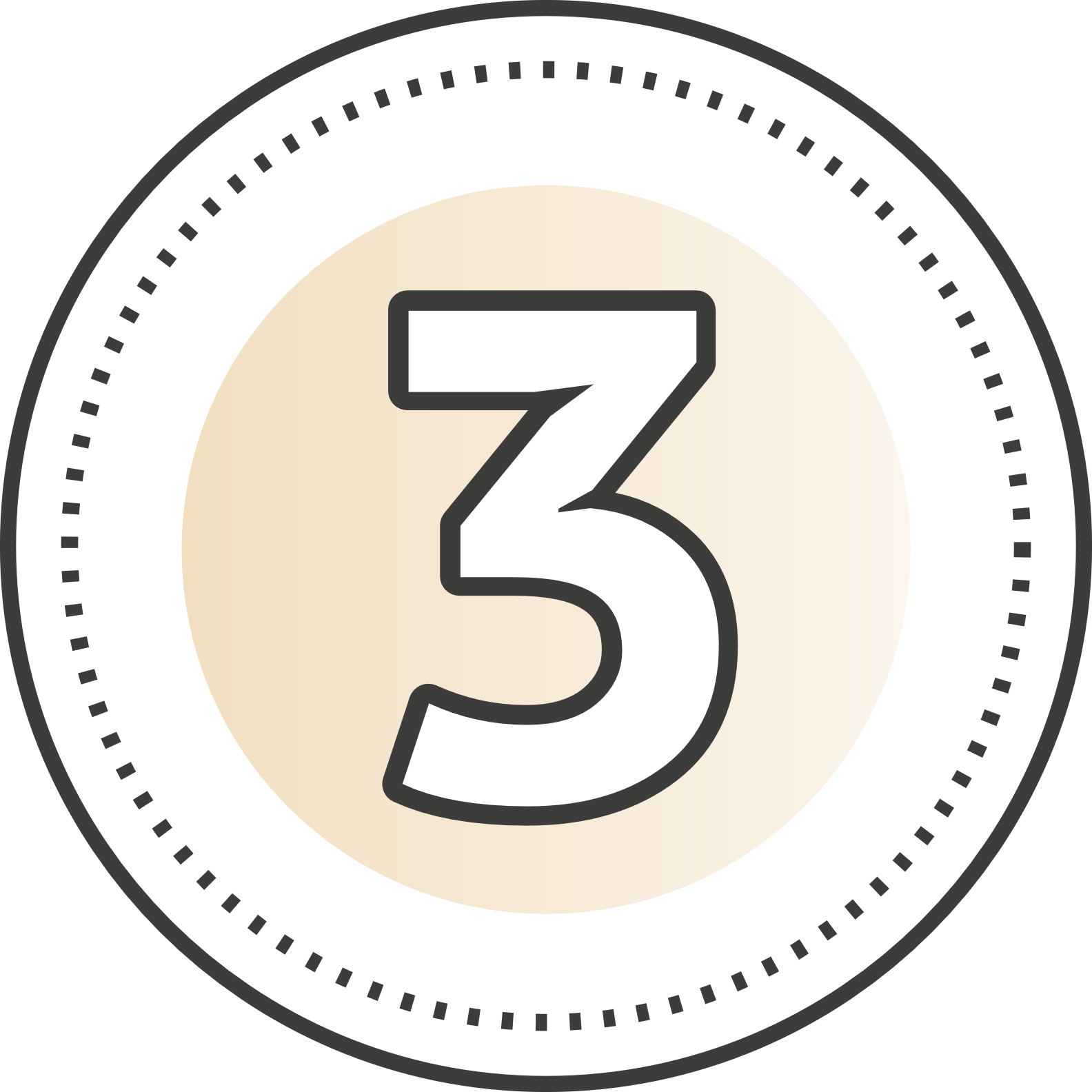 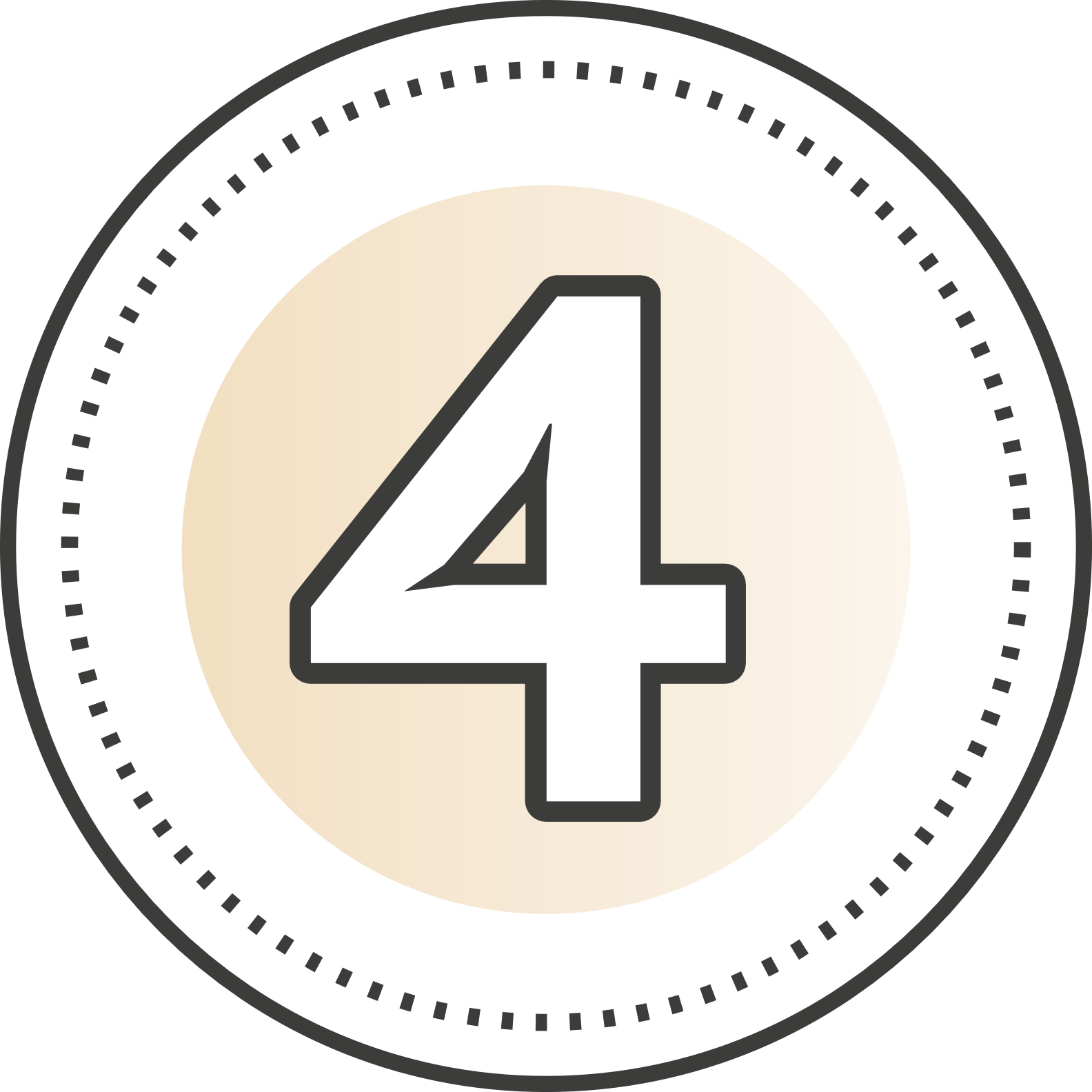 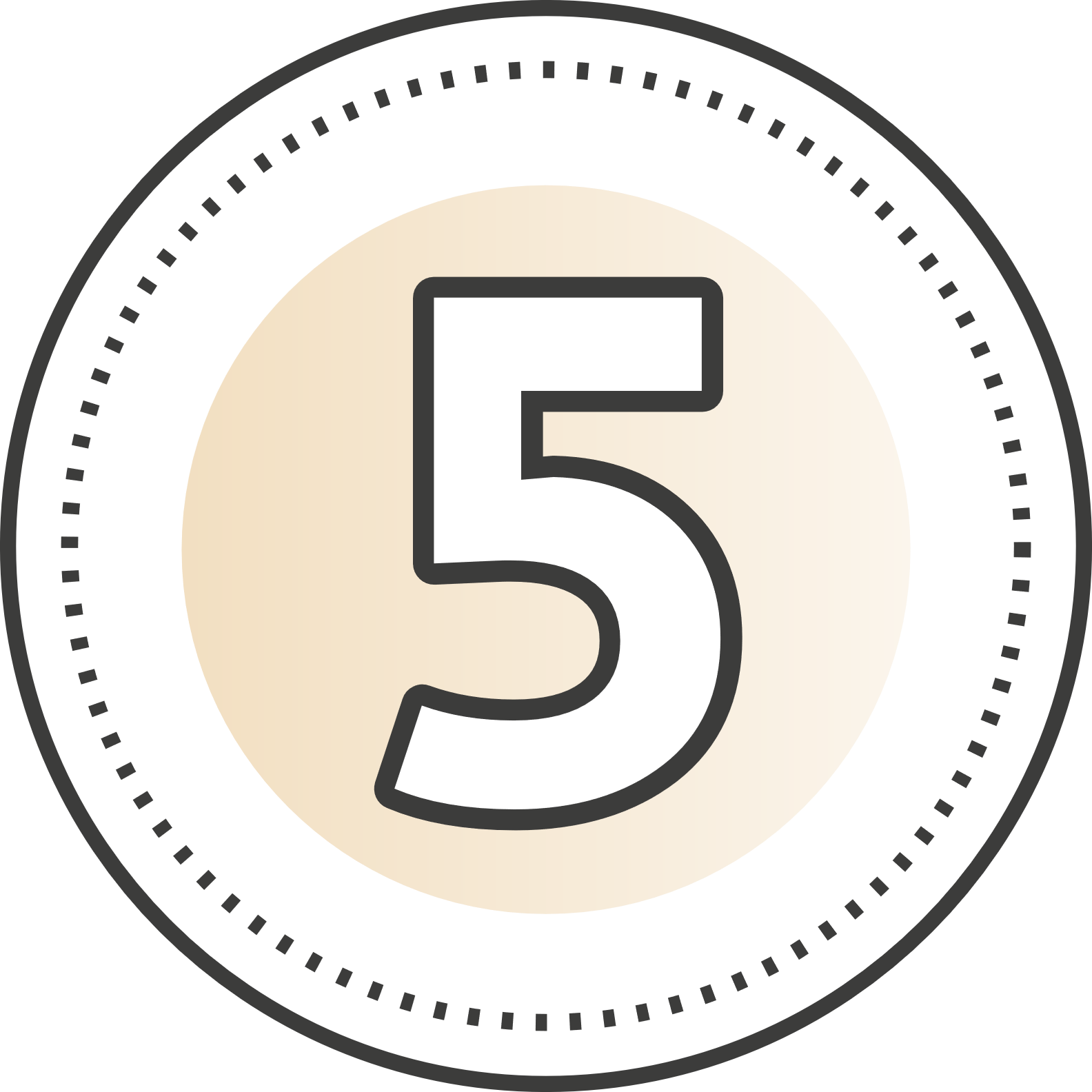 Соотношение планируемых расходов на реализацию проекта и его ожидаемых результатов, адекватность, измеримость и достижимость таких результатов
Логическая связность и реализуемость проекта, соответствие мероприятий проекта его целям, задачами ожидаемым результатам
Реалистичность бюджета проекта и обоснованность планируемых расходов на реализацию проекта
Актуальность и социальная значимость проекта
Инновационность, уникальность проекта
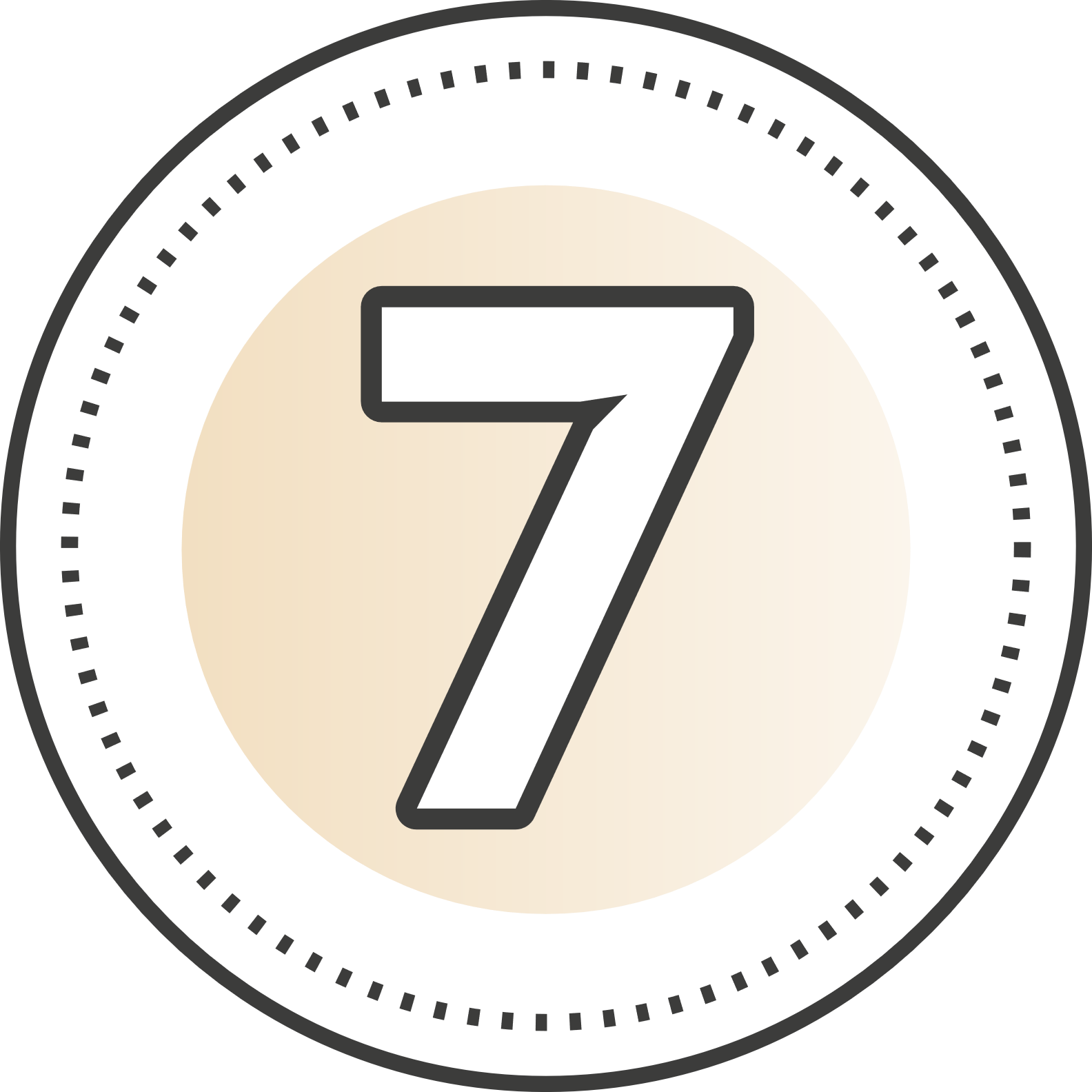 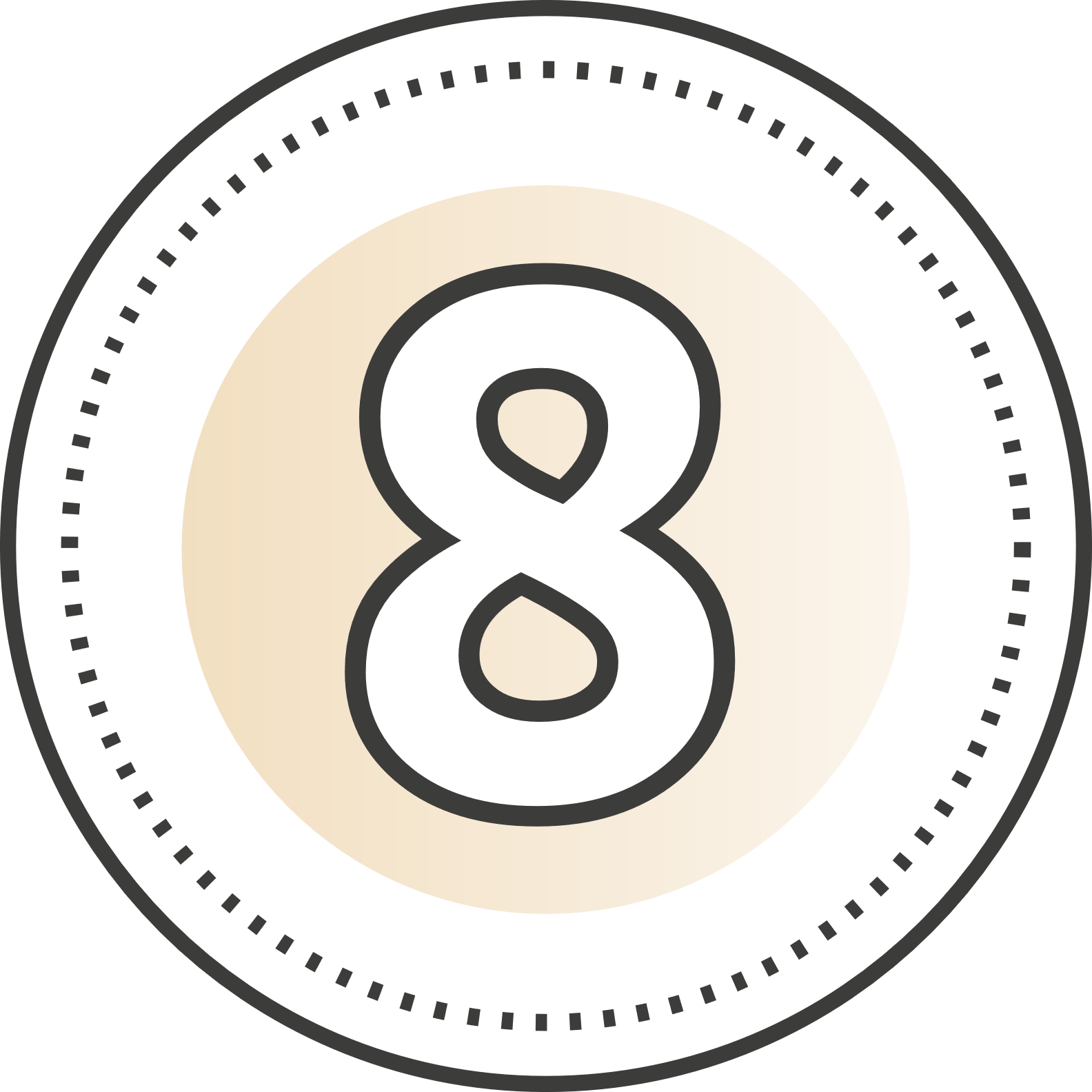 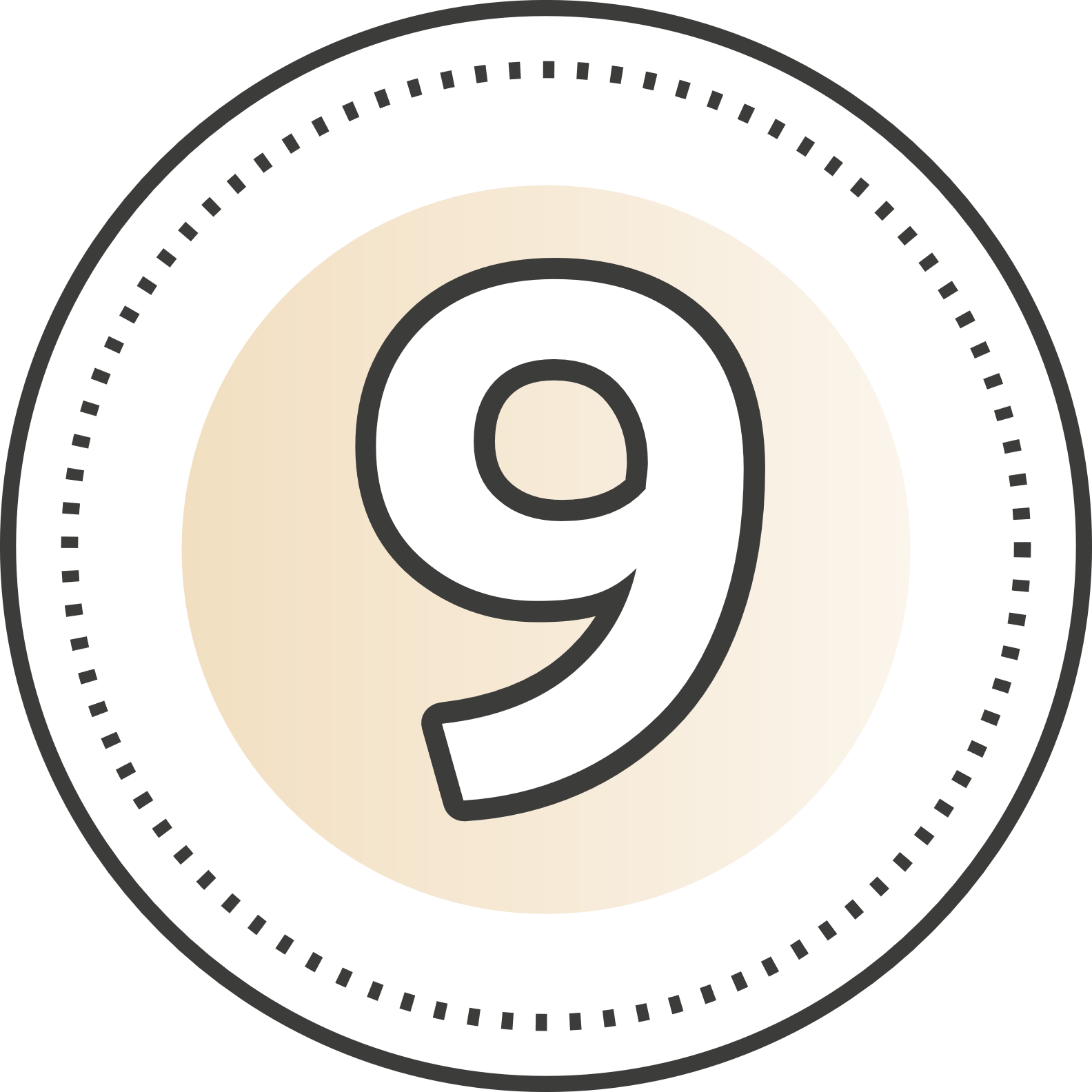 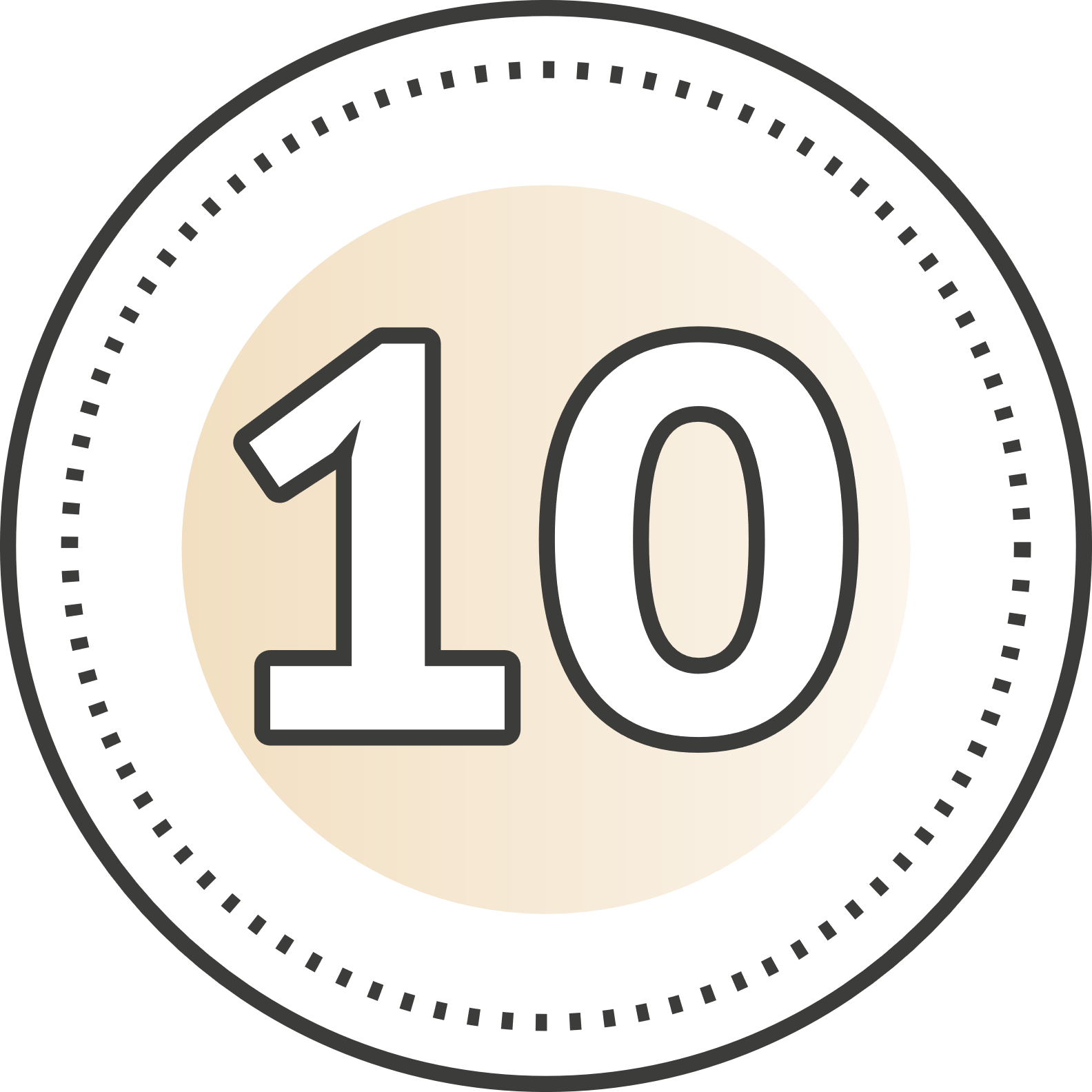 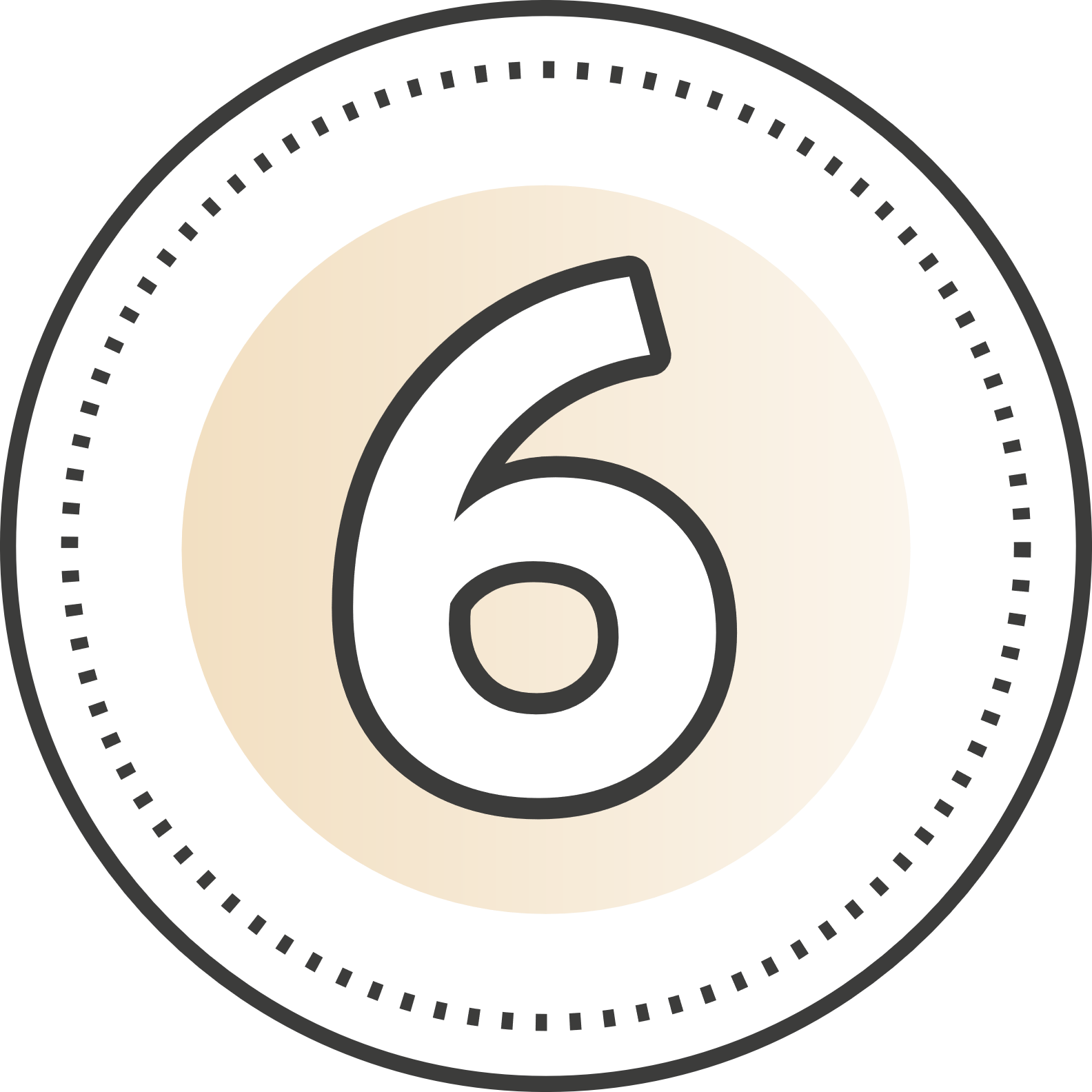 Собственный вклад организации и дополнительные ресурсы, привлекаемые на реализацию проекта, перспективы развития проекта
Опыт организации по успешной реализации программ, проектов по соответствующему направлению деятельности
Соответствие опыта и компетенций команды проекта планируемой деятельности
Масштаб реализации проекта
Информационная открытость организации
9
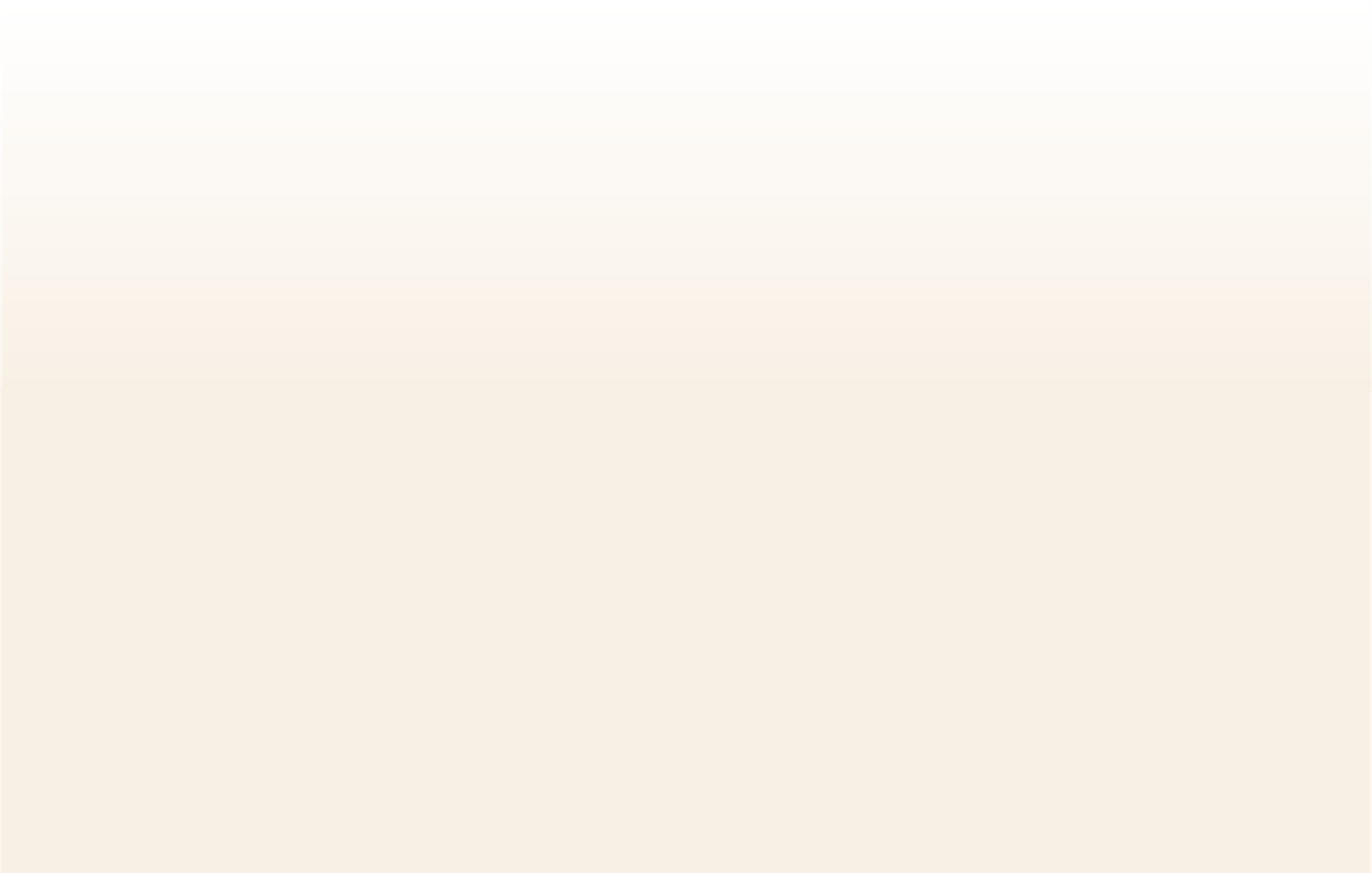 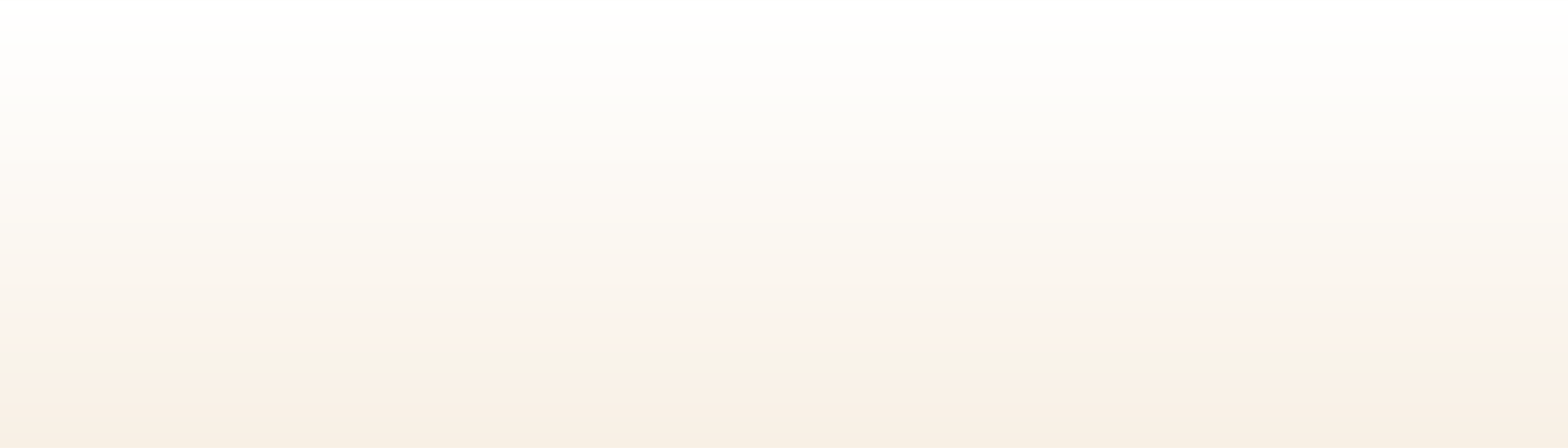 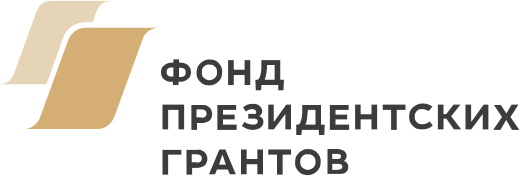 президентскиегранты.рф
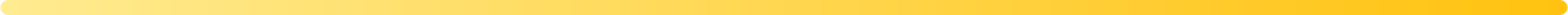 office@pgrants.ru
+7 (495) 150-42-22
                             /pgrants
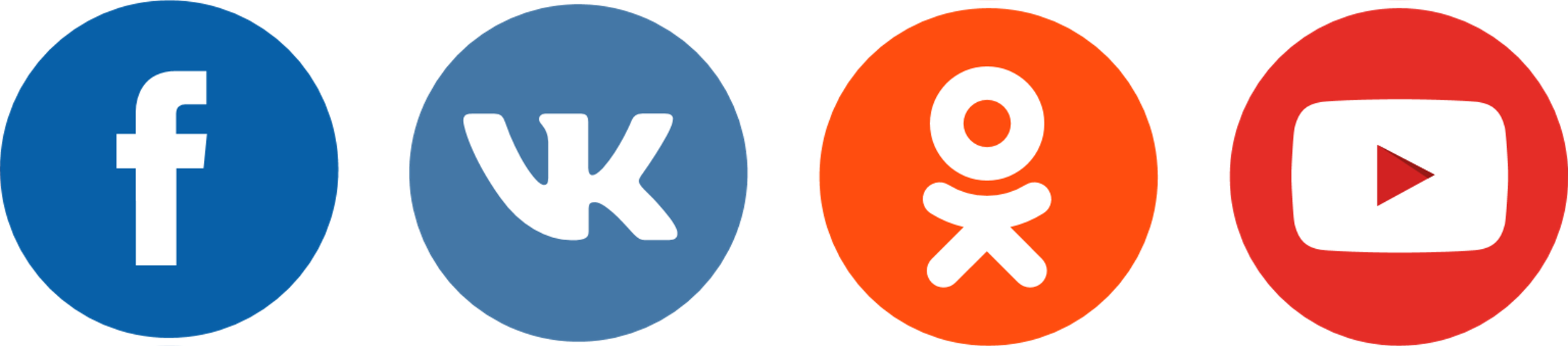